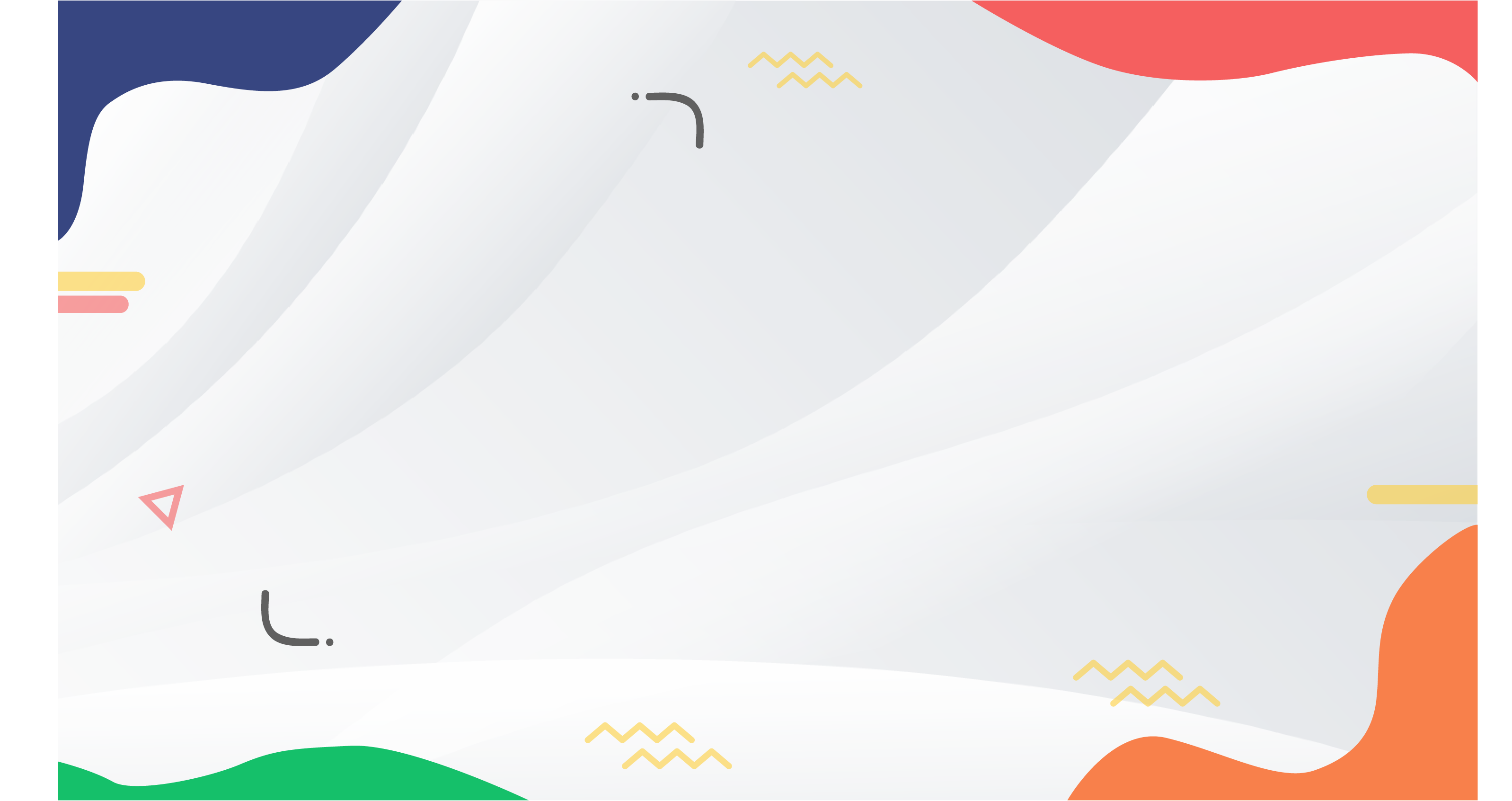 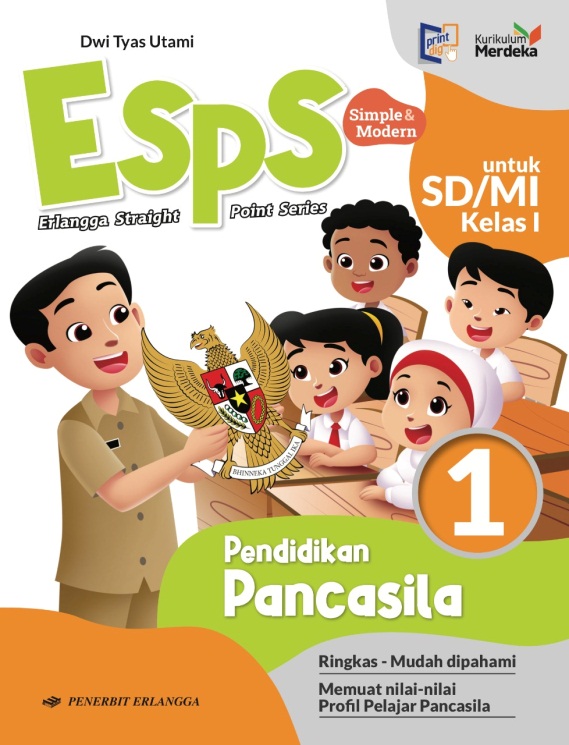 MEDIA MENGAJAR
Pendidikan Pancasila
UNTUK SD/MI KELAS I
BAB 3
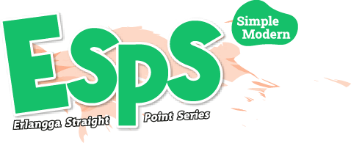 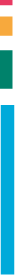 KITA BERBEDA-BEDA
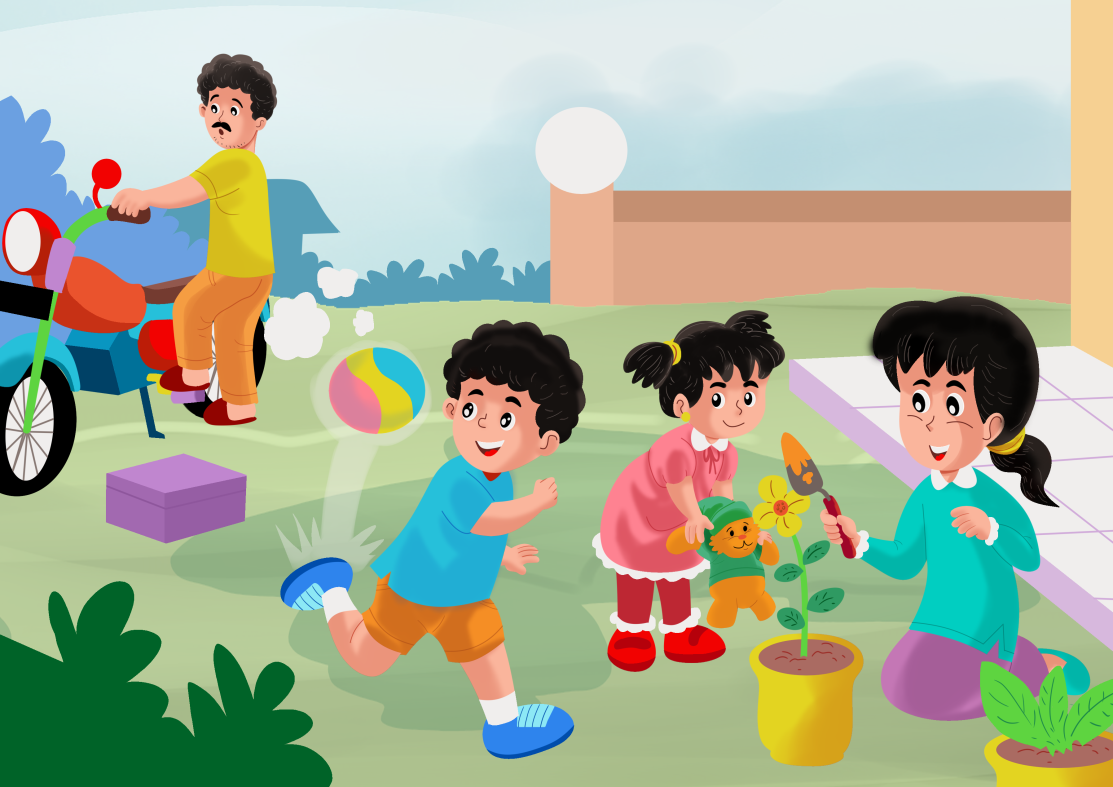 TUJUAN PEMBELAJARAN:
Memperkenalkan diri sendiri dan teman.
Menjelaskan keragaman di sekitarnya.
Menjelaskan cara menghargai keragaman.
Menerapkan sikap menghargai perbedaan dalam kehidupan sehari-hari.
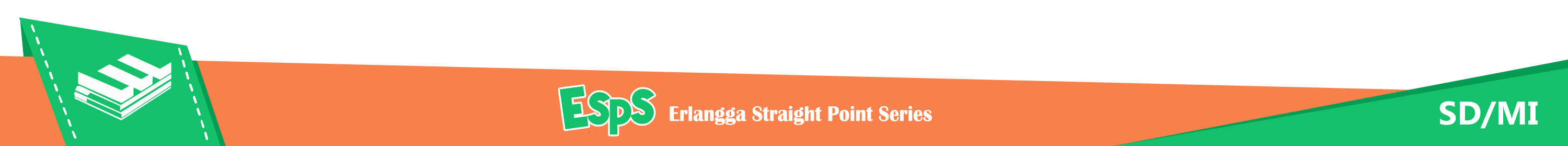 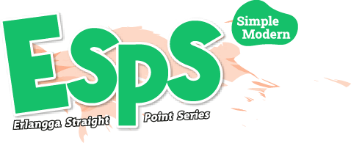 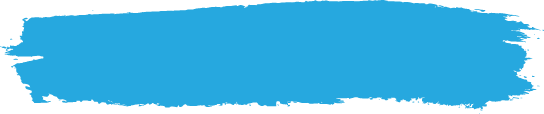 A. Memperkenalkan Diri
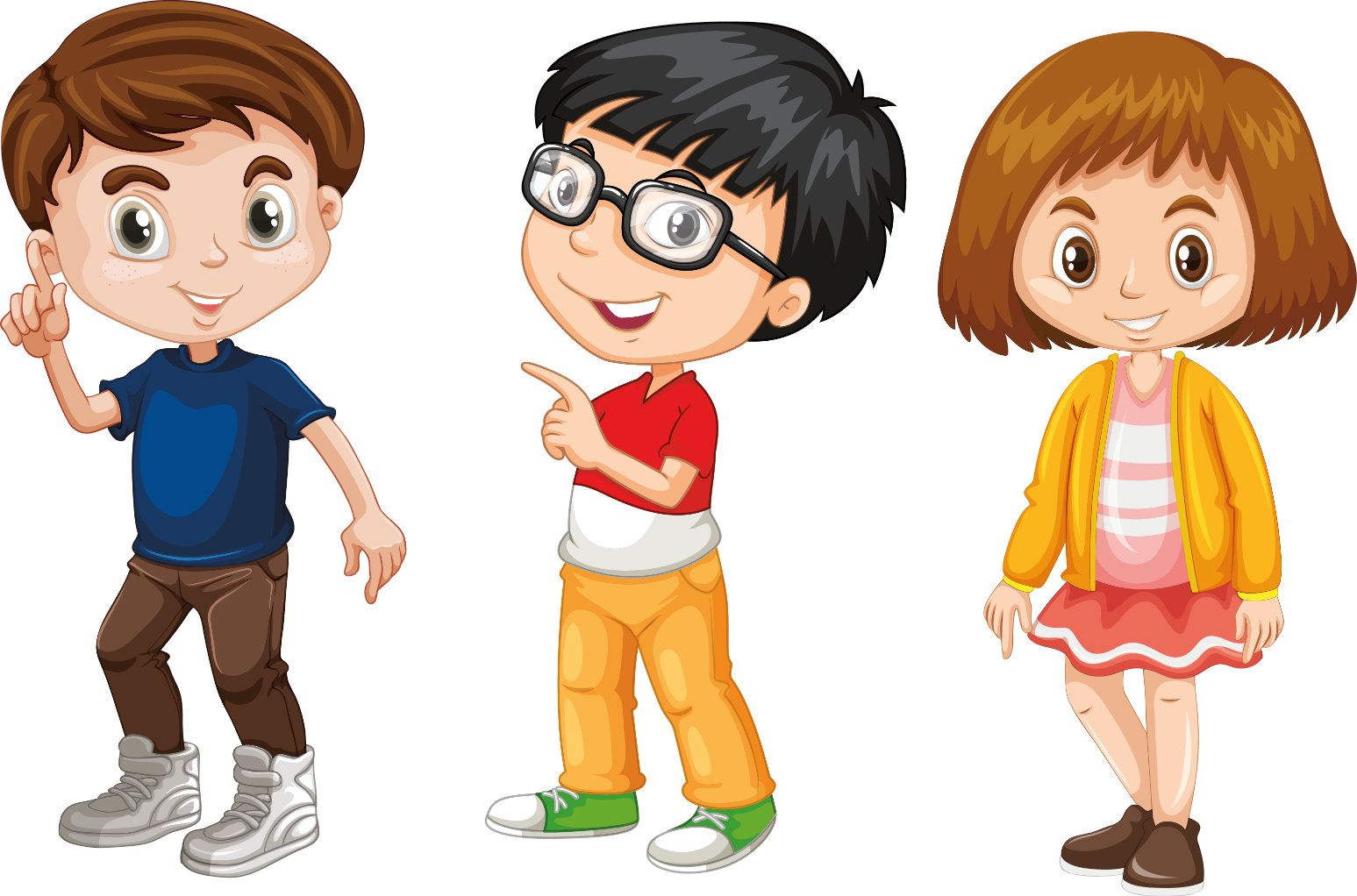 Kita dapat memperkenalkan identitas diri sendiri atau teman kita.
Identitas diri adalah ciri-ciri khusus
yang kita miliki.
Ciri fisik termasuk identitas diri.
Sebutkan ciri khususmu dan temanmu dengan kata-kata yang santun.
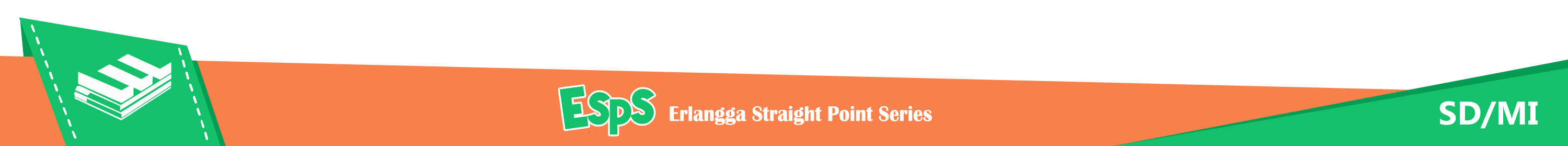 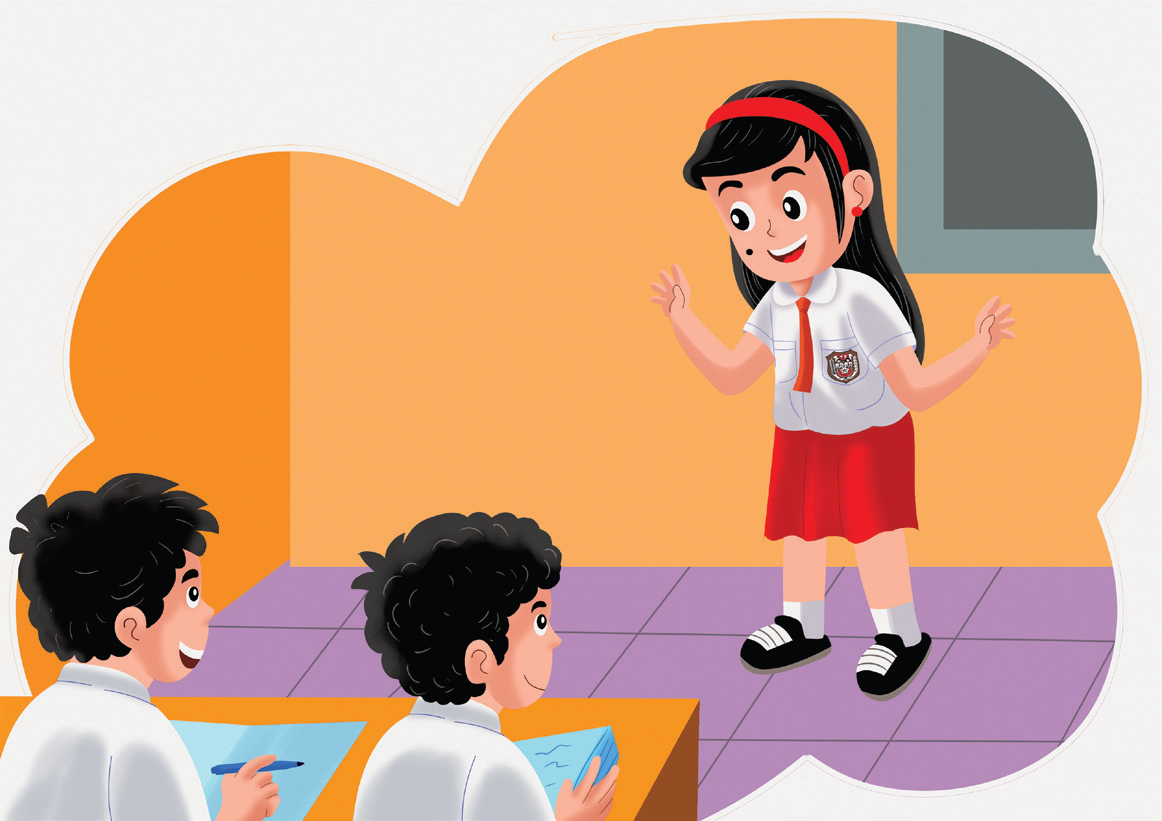 Namaku Lisa Putri.
Aku biasa dipanggil Lisa.
Rambutku lurus dan panjang.
Kulitku cokelat.
Tubuhku kurus.
Aku suka makan buah.
Aku punya tahi lalat di pipi.
Hobiku membaca buku.
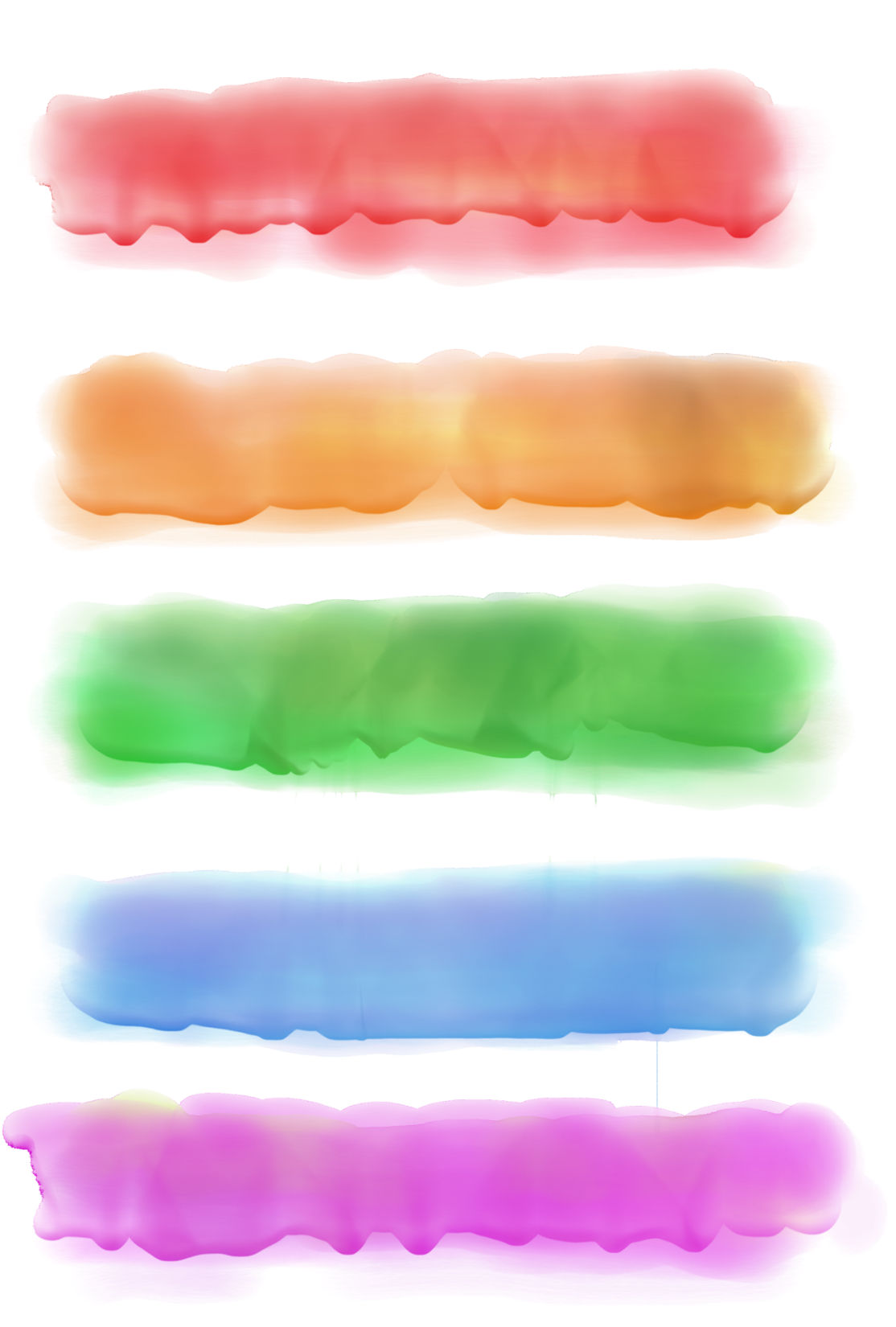 Cara Memperkenalkan Identitas Diri
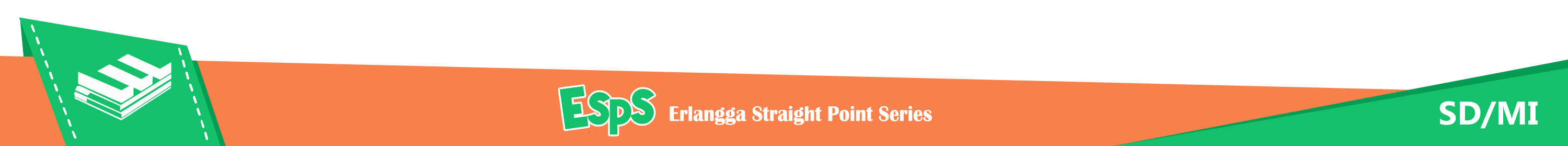 Teman semejaku bernama Ari.
Ari selalu menggunakan tangan kirinya.
Ari adalah anak yang kidal.
Rambut Ari lurus.
Warna kulitnya sawo matang.
Bentuk wajahnya bulat.
Ari seperti anak lainnya.
Ia selalu ceria dan energik.
Ari hobi bermain bulu tangkis.
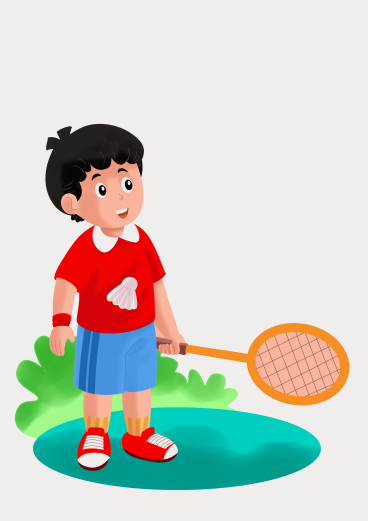 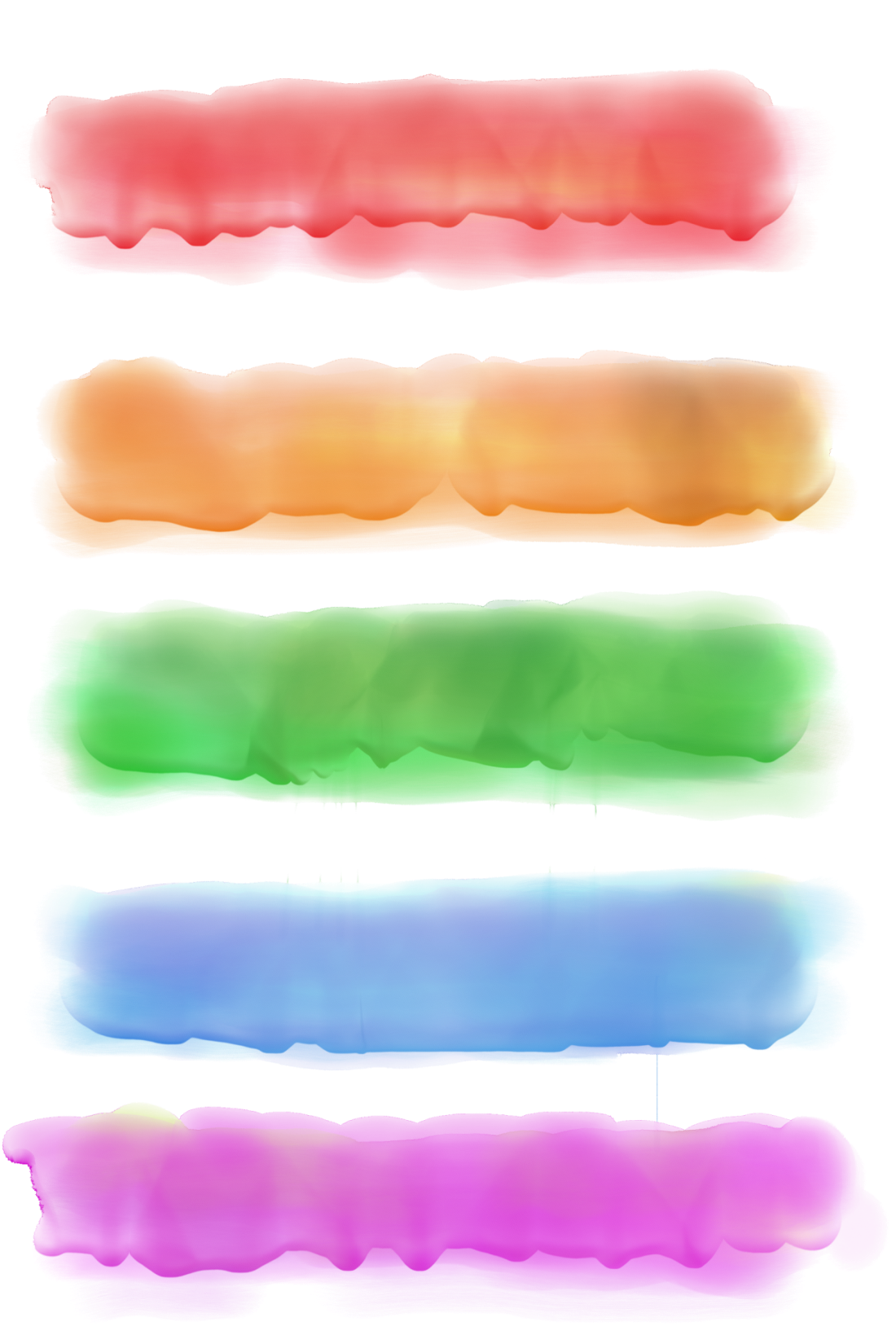 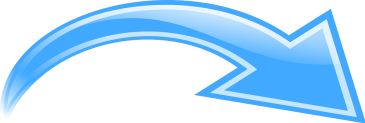 Cara Memperkenalkan Identitas Teman
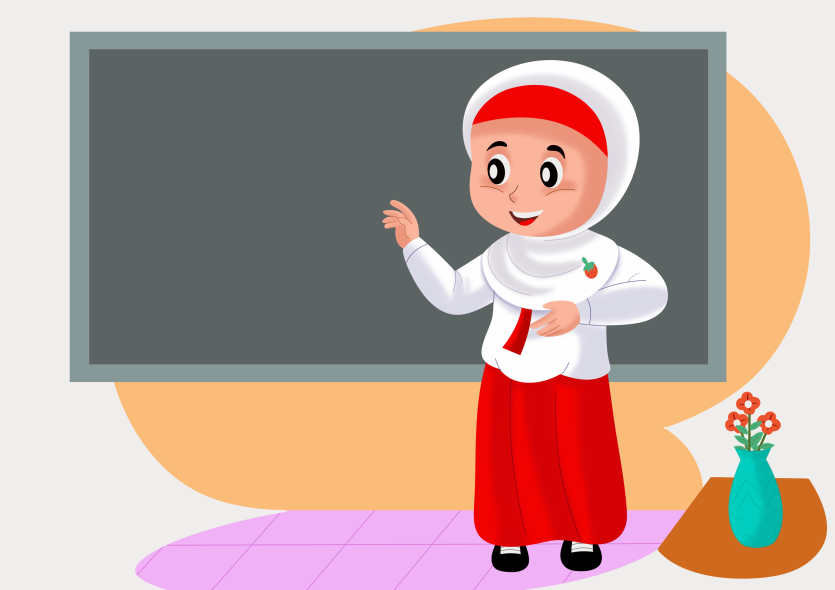 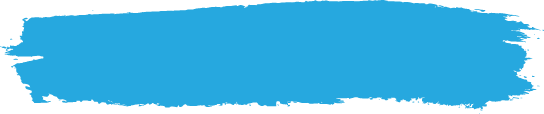 B. Keragaman di Sekitar Kita
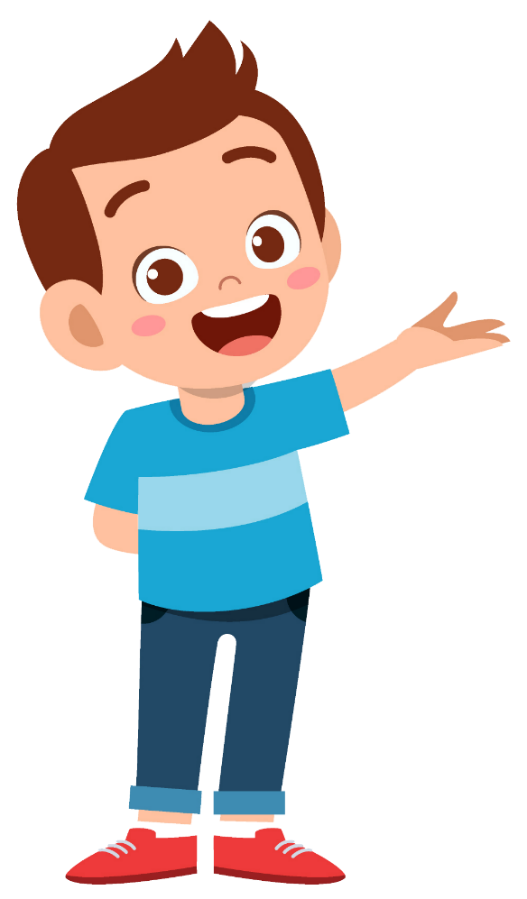 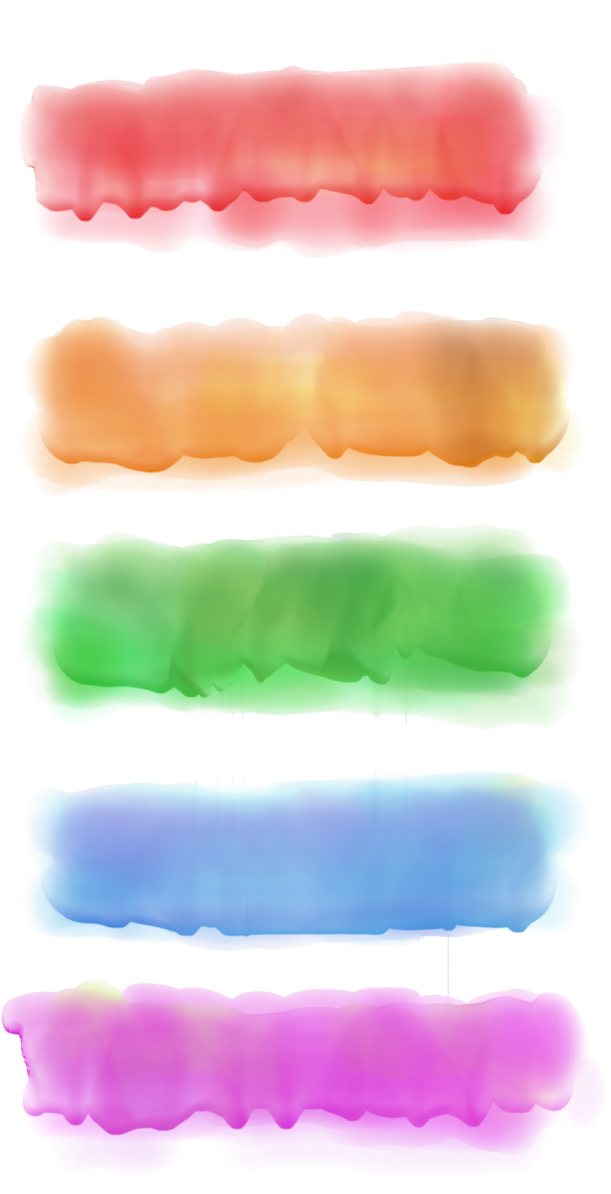 Ciri khas artinya tanda khusus.
Ciri khas membedakan kita dengan orang lain.
Ciri khas yang berbeda-beda disebut beragam.
Arti Beragam
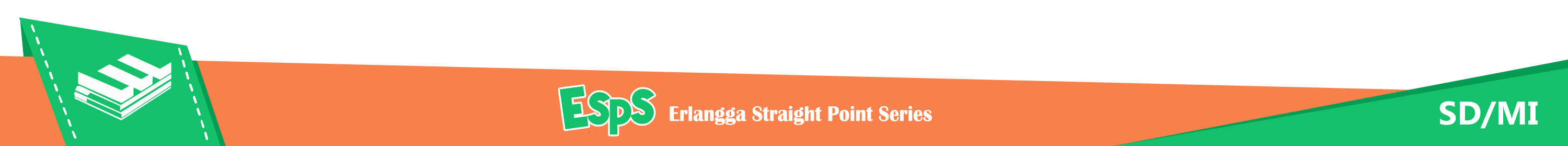 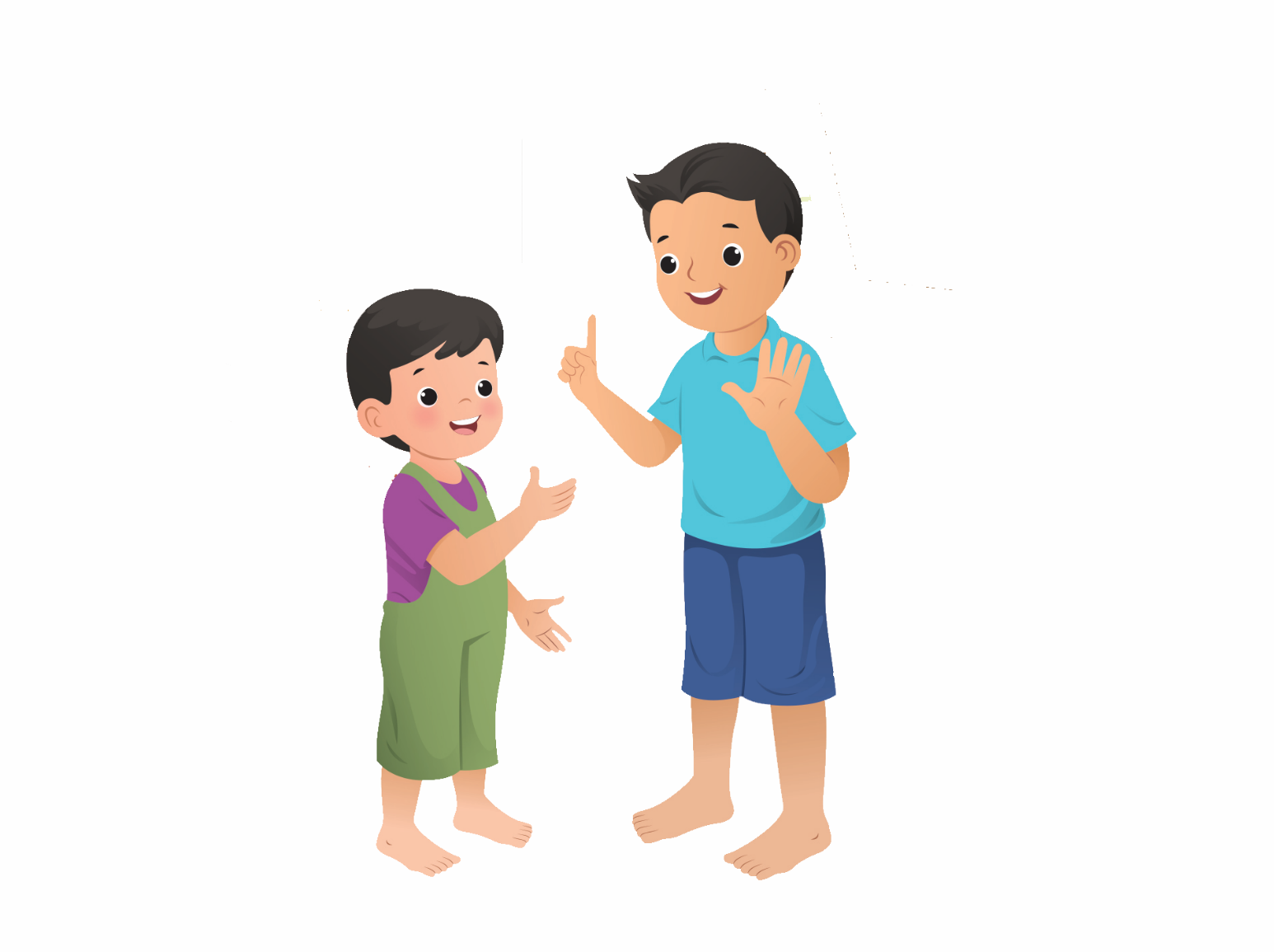 Keragaman Ciri Fisik
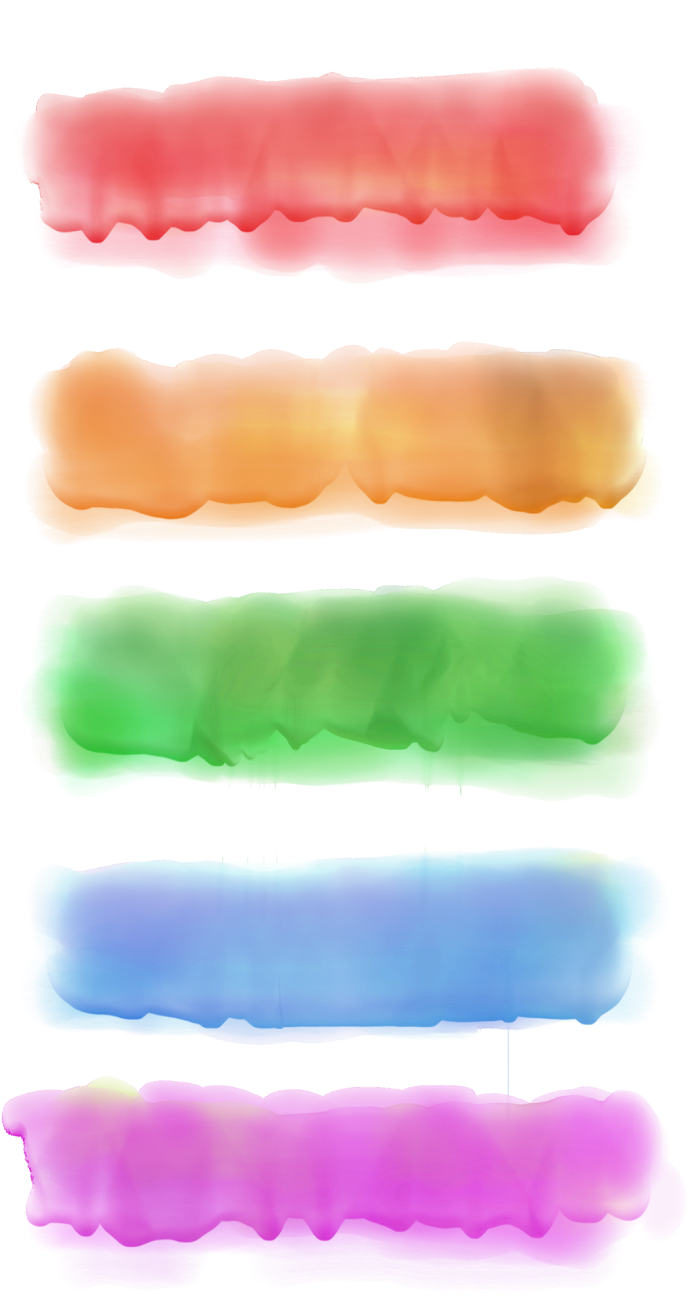 Jenis Keragaman
Ciri fisik adalah ciri tubuh.
Tubuh kita adalah ciptaan Tuhan.
Kita harus mensyukurinya.
Ciri fisik setiap orang berbeda-beda.
Kita harus saling menghargai.
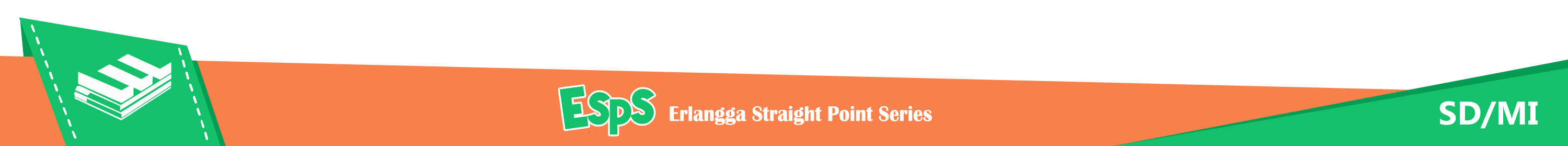 Tinggi Badan
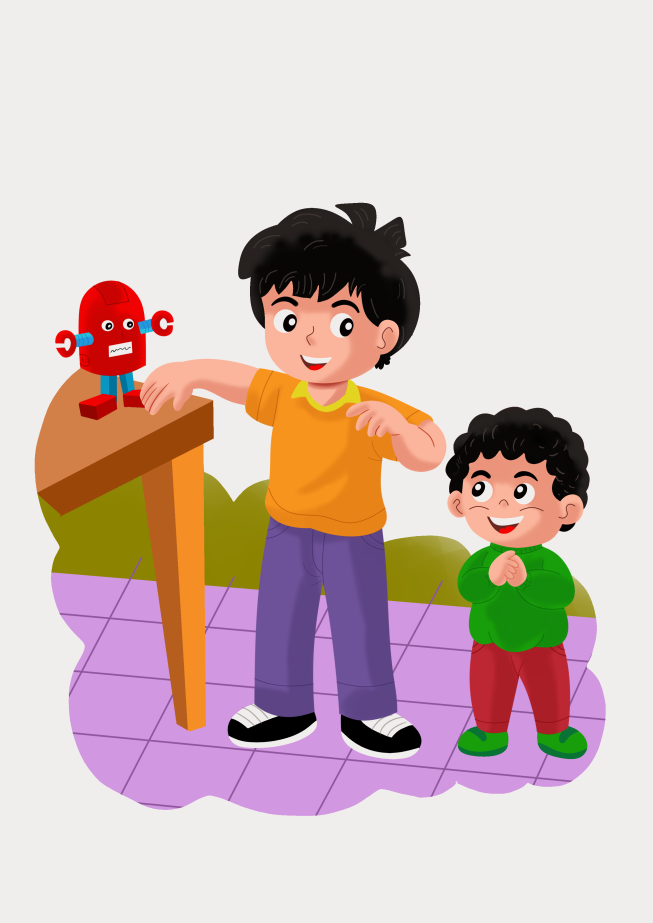 Tinggi badan adalah panjang badan ketika berdiri.
Tinggi badan kita berbeda dengan orang lain.
Kita harus tetap saling menghargai.
Bentuk Rambut
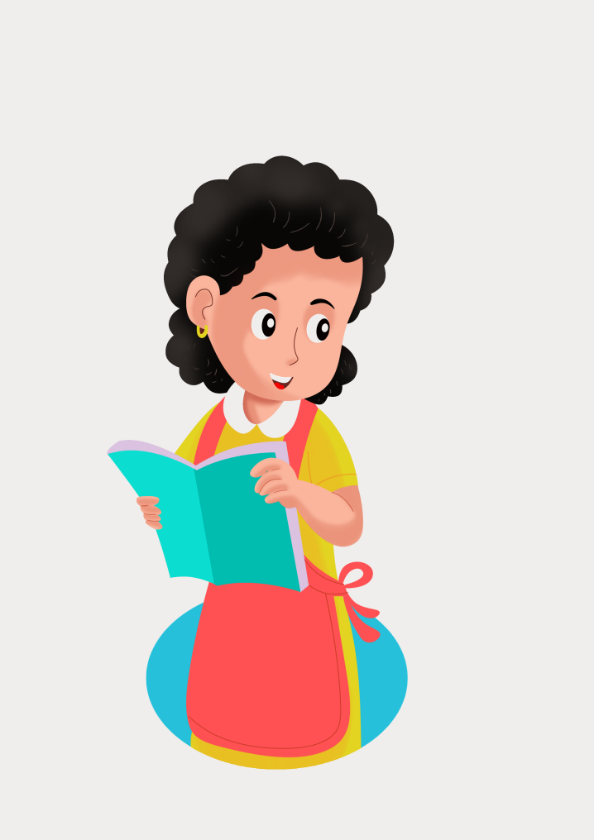 Bentuk rambut bermacam-macam.
Ada yang lurus, keriting, atau ikal.
Bentuk rambut berbeda-beda.
Namun, semua bentuk rambut istimewa.
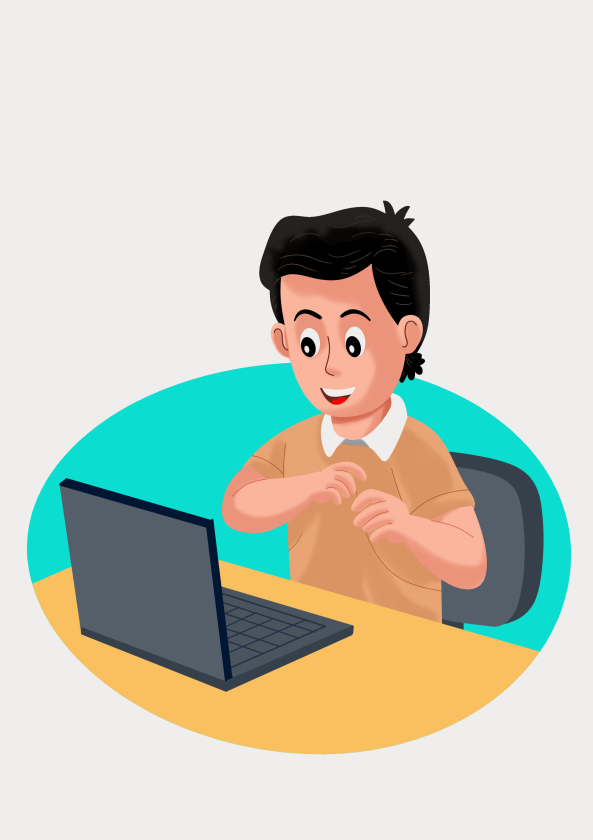 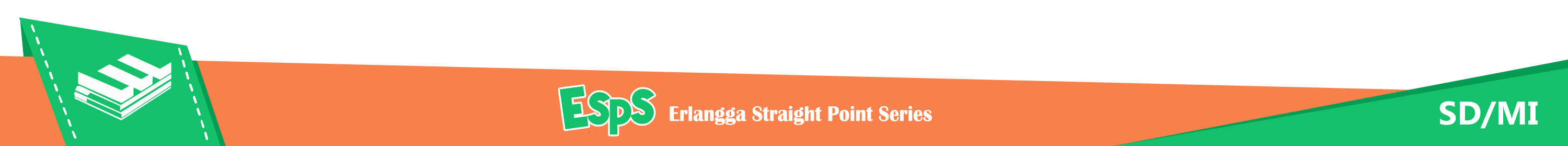 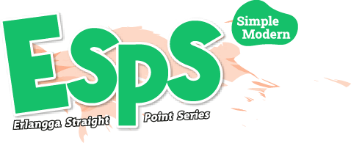 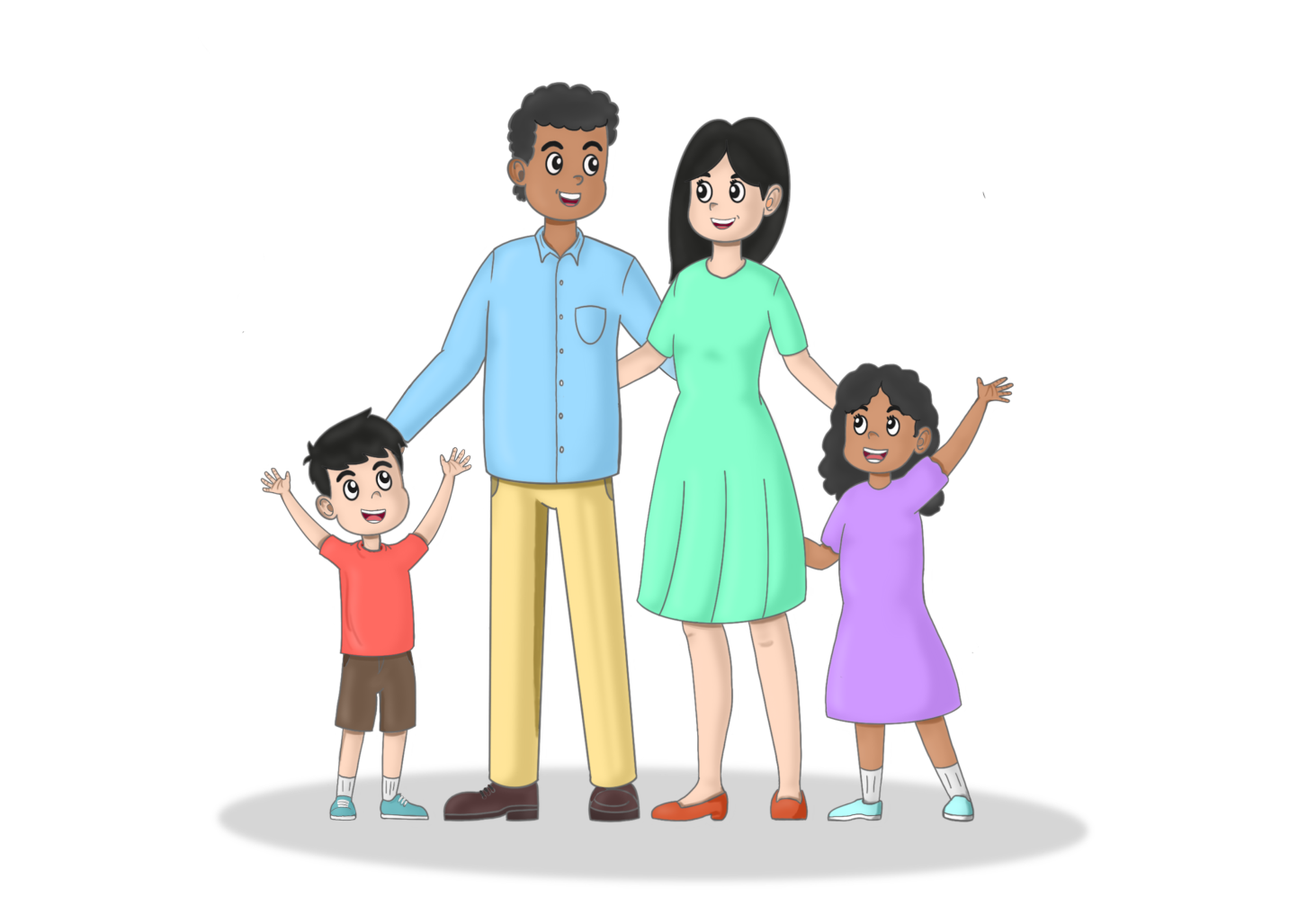 Warna Kulit
Warna kulit ada yang putih, cokelat, atau sawo matang.
Orang yang tinggal di pantai biasanya berkulit cokelat.
Orang yang tinggal di pegunungan biasanya berkulit lebih putih.
Meskipun berbeda, semua warna kulit indah.
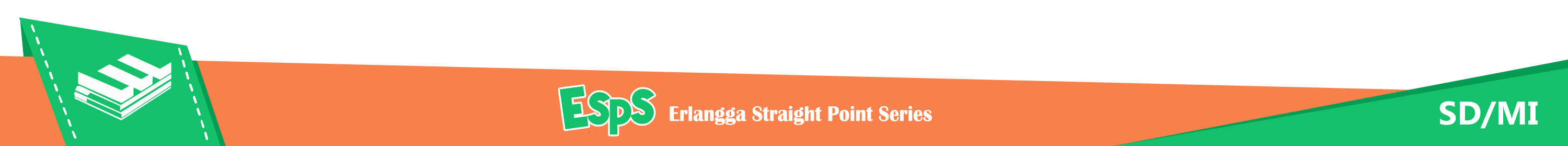 Tanda Lahir
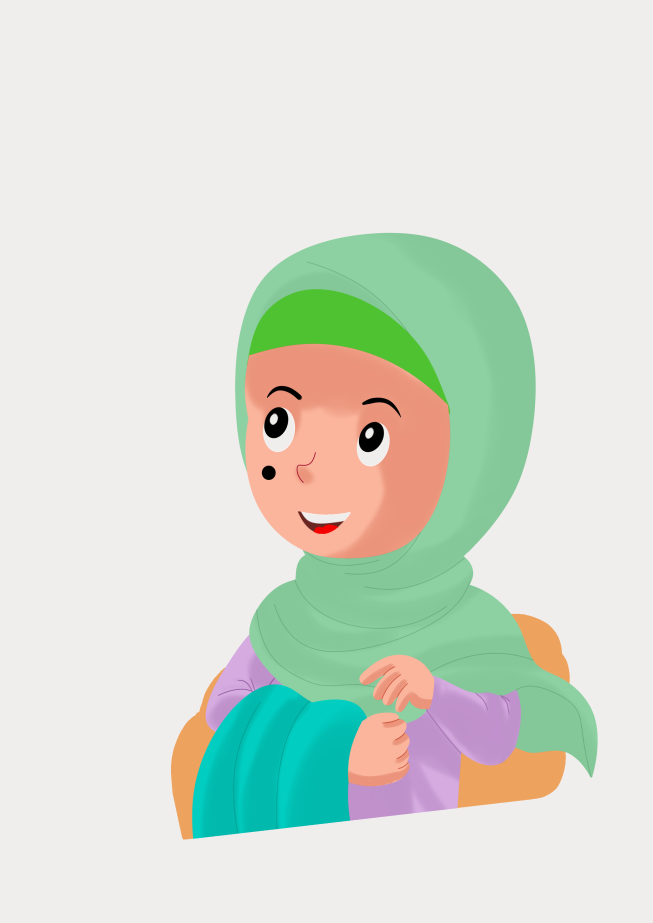 Tanda lahir dapat berupa tahi lalat atau lesung pipi.
Tanda lahir adalah pemberian Tuhan.
Tanda lahir membuat kita istimewa.
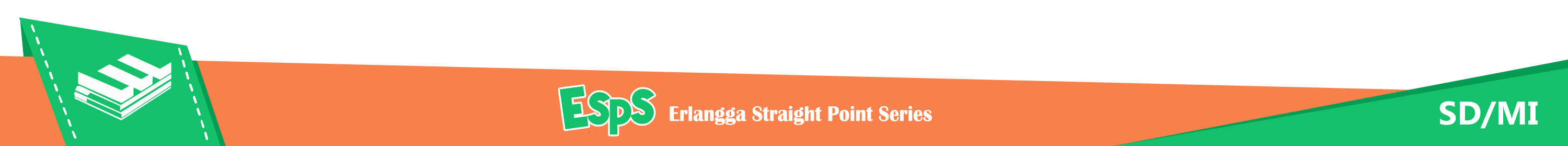 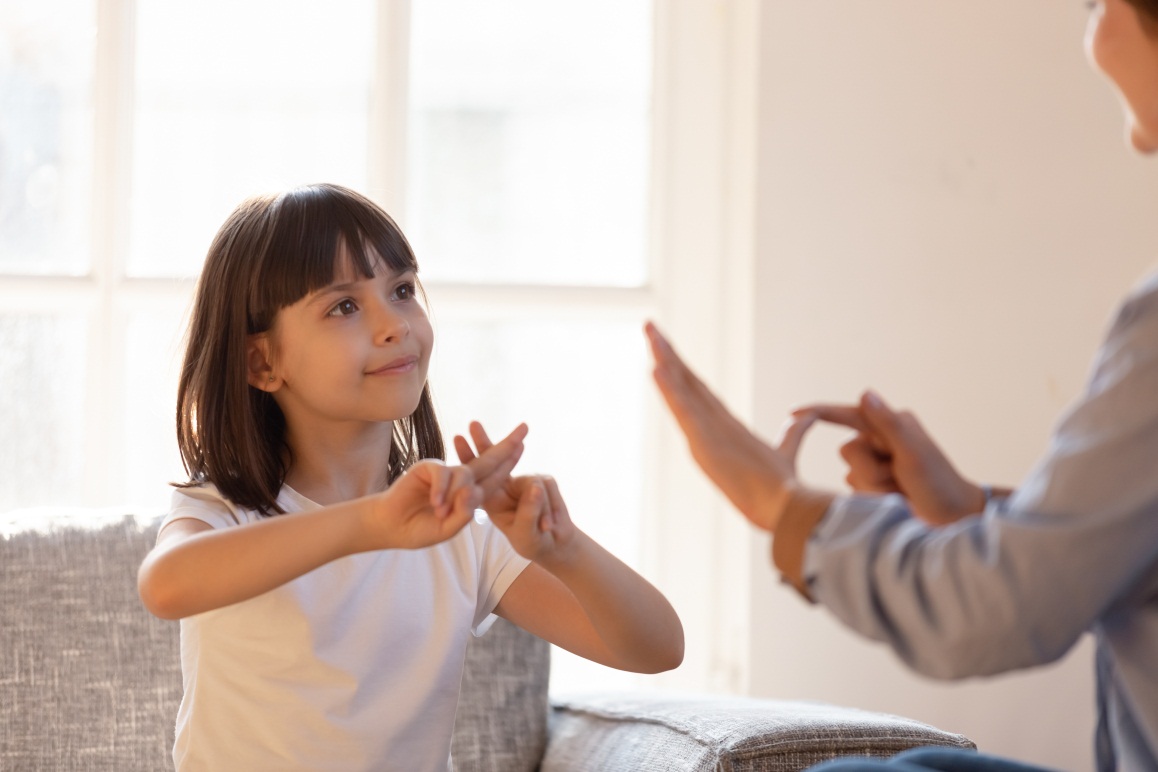 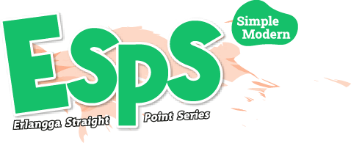 Perbedaan Spesial
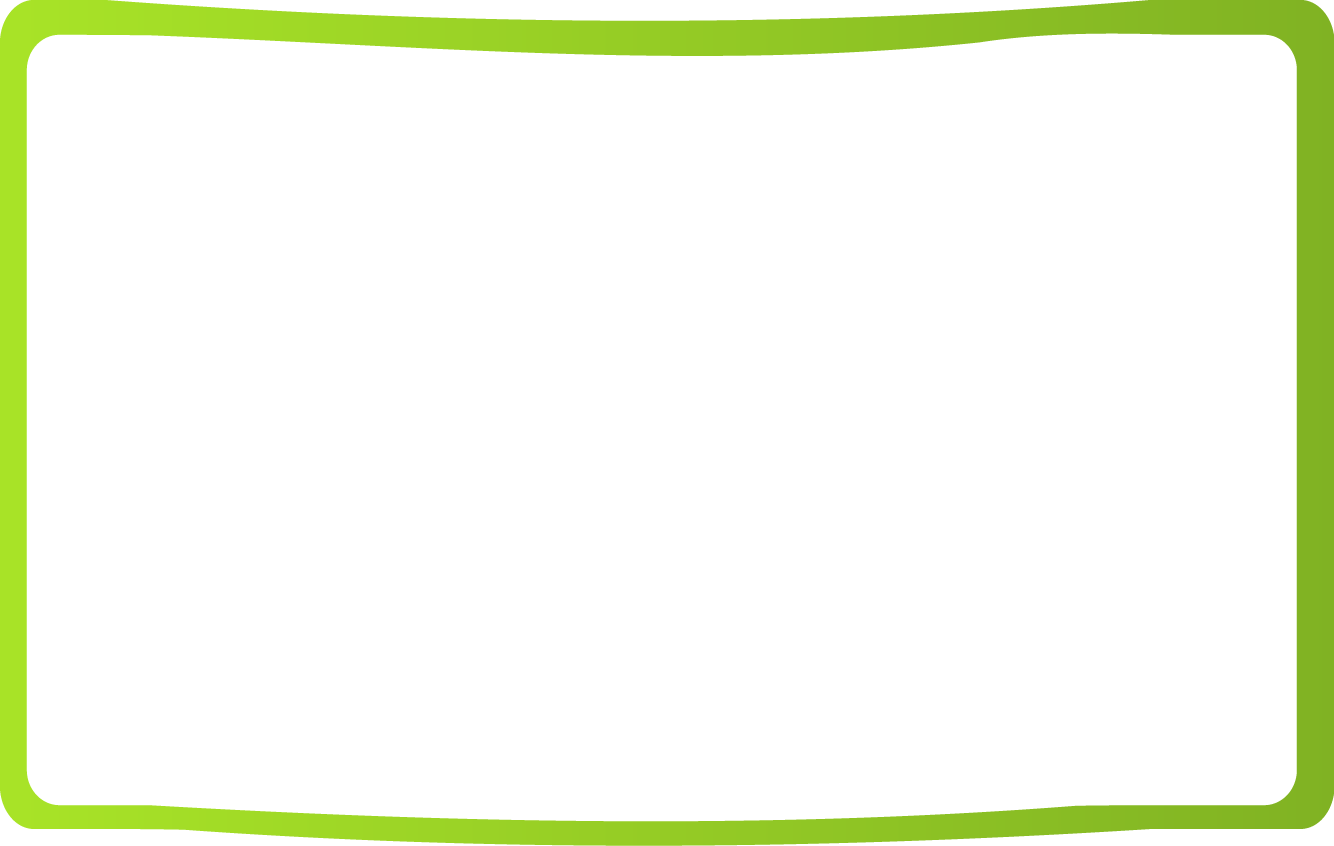 Ada teman dengan keadaan spesial.
Ciri fisik mereka berbeda dengan kita.
Ada teman yang tidak dapat berjalan, melihat, mendengar, atau berbicara.
Mereka adalah teman istimewa.
Kita harus menyayangi mereka.
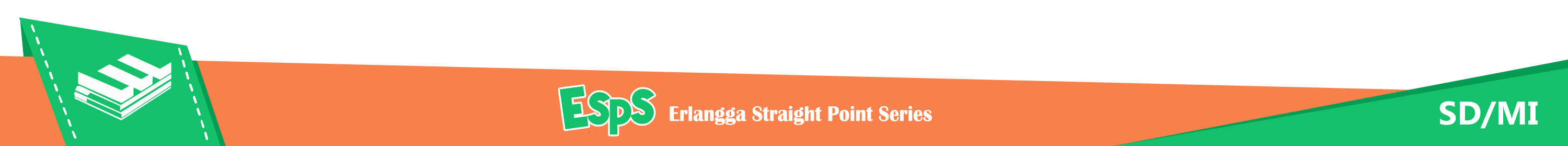 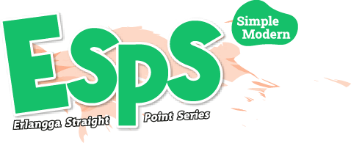 Keragaman Hobi
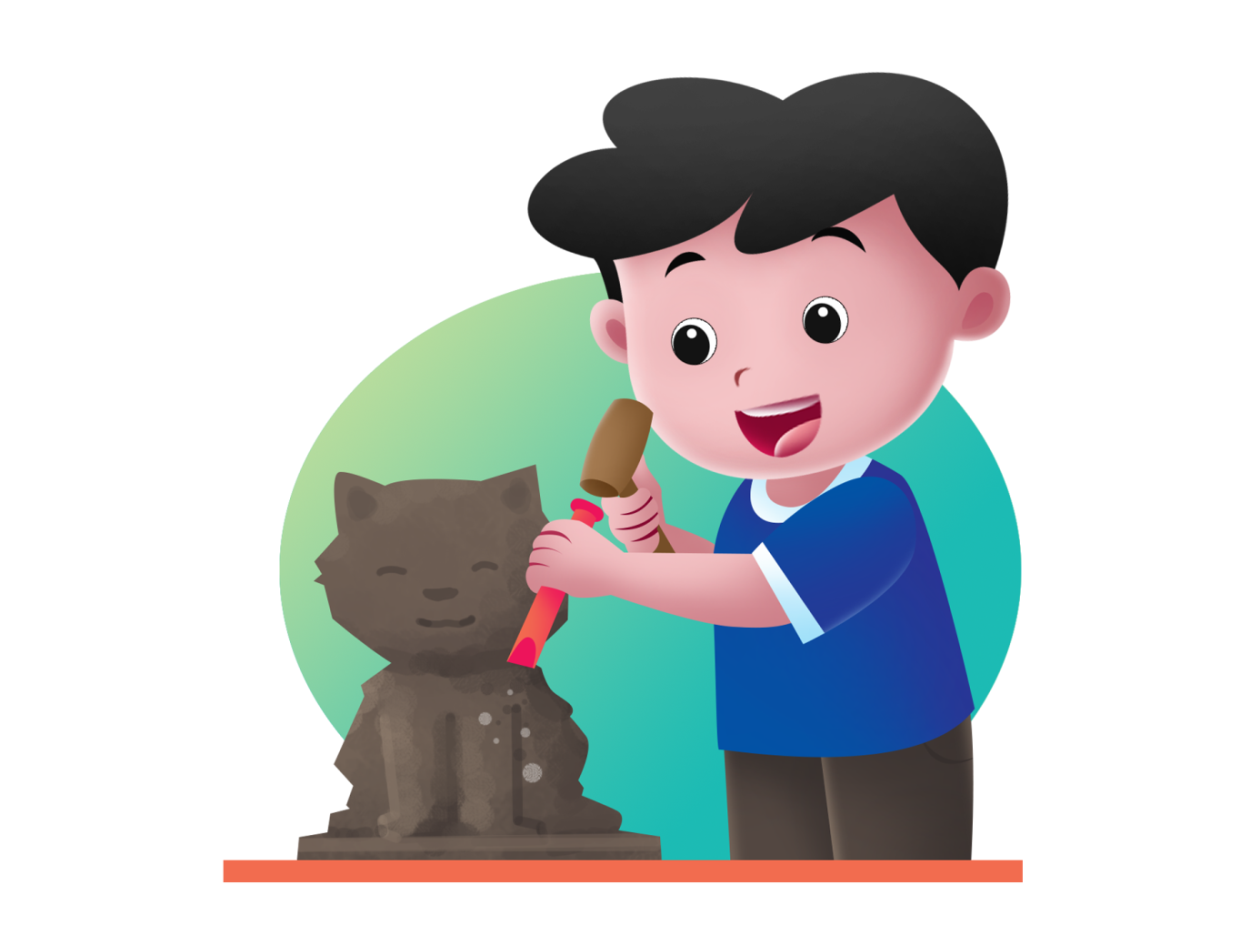 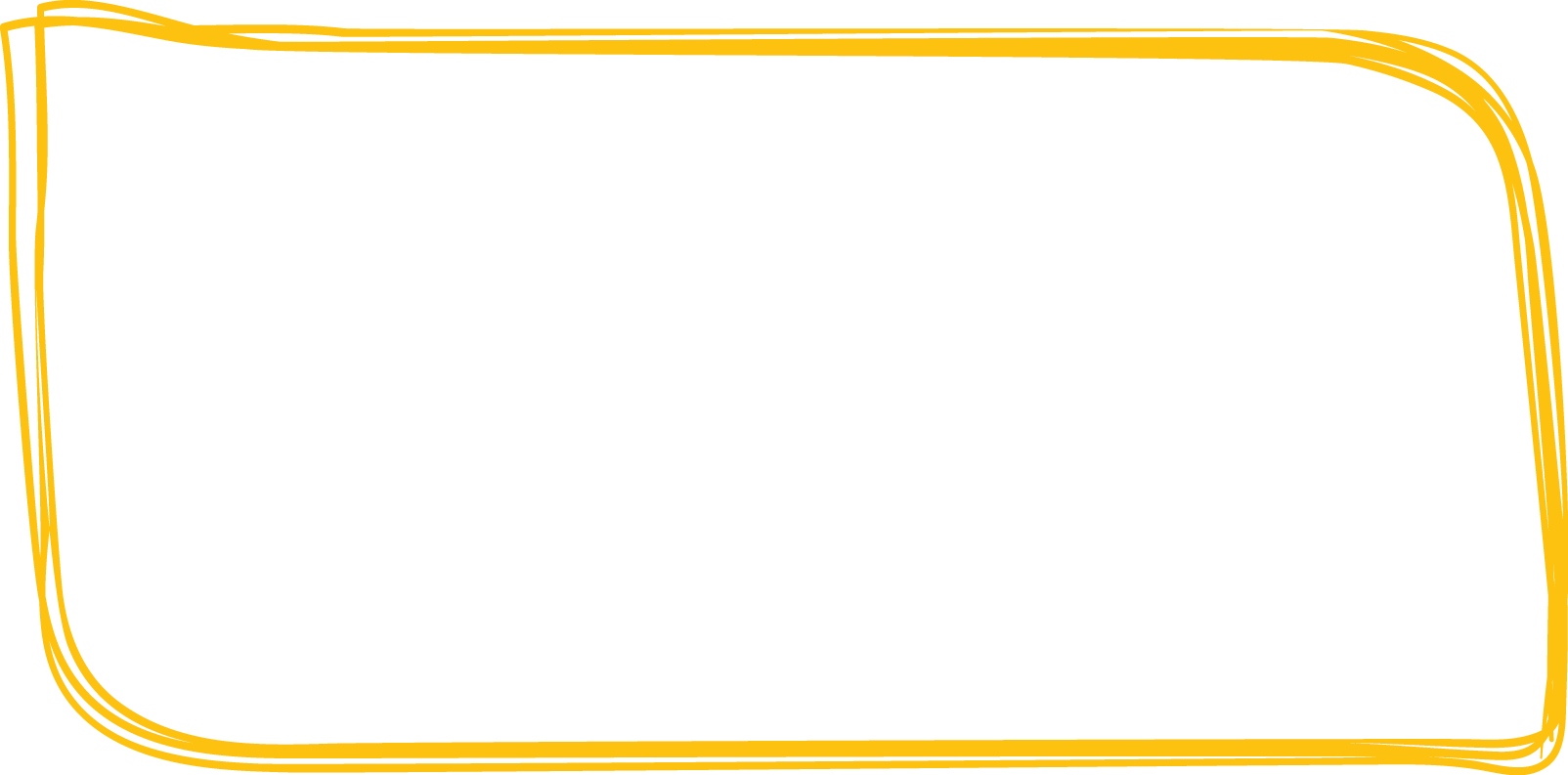 Hobi artinya kegiatan yang disukai.
Hobi disebut juga kegemaran.
Hobi setiap orang dapat berbeda.
Kita harus menerima perbedaan itu.
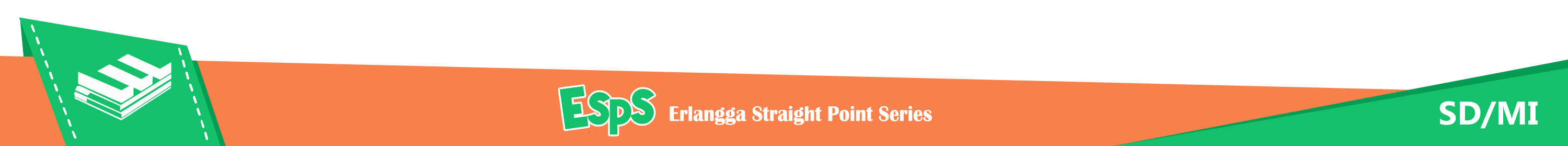 Keragaman Makanan Kesukaan
Makanan kesukaan setiap orang
dapat berbeda.
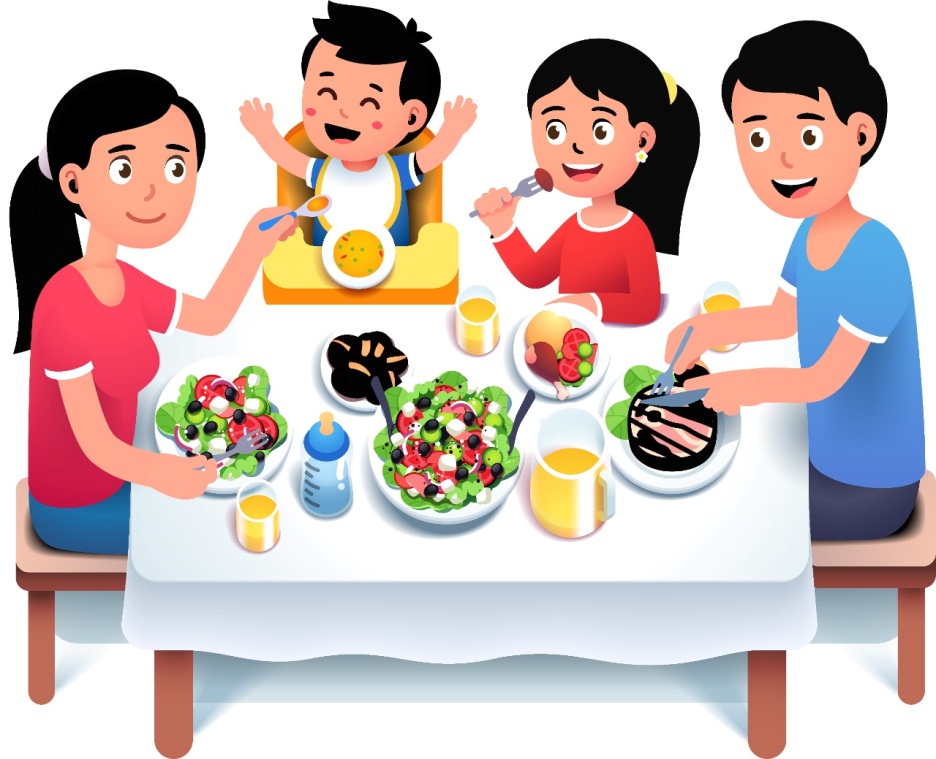 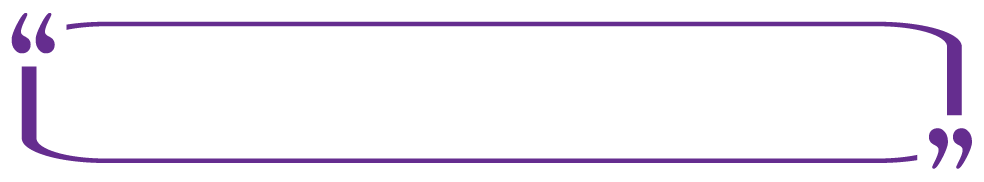 Berbeda makanan kesukaan
adalah biasa.
Kita harus menghargai
perbedaan makanan kesukaan.
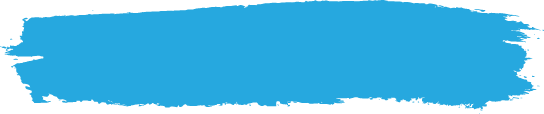 C. Menghargai Keragaman Sekitar Kita
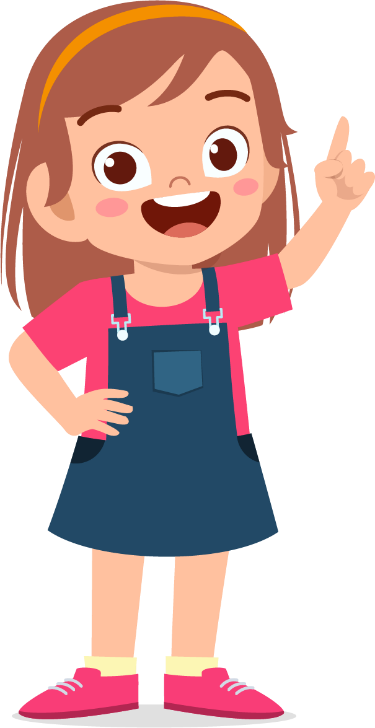 Ciri fisik, hobi, atau makanan kesukaan dalam keluarga berbeda-beda.
Keragaman adalah pemberian Tuhan.
Bagaimana cara menghargai keragaman?
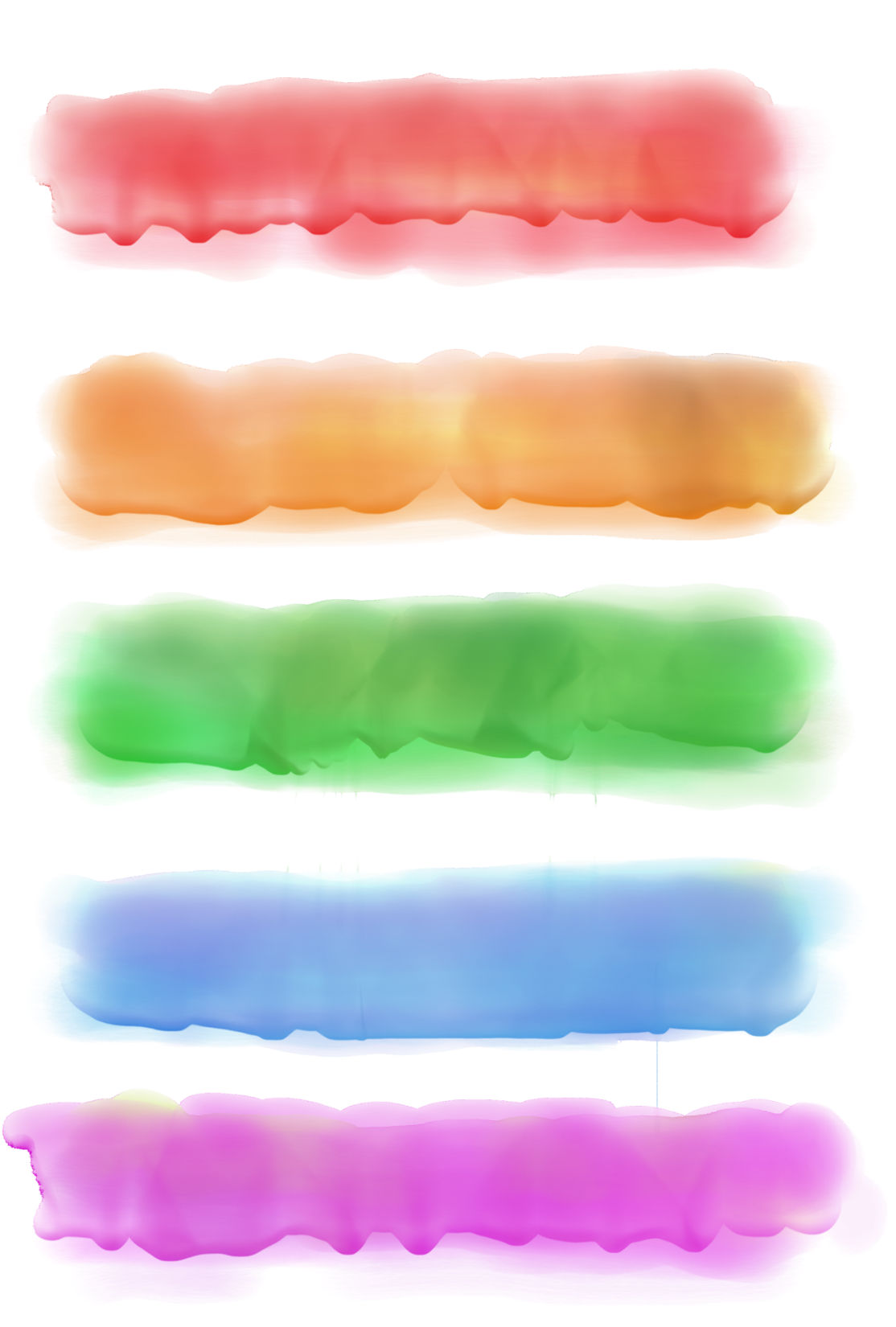 Menghargai Keragaman dalam Keluarga
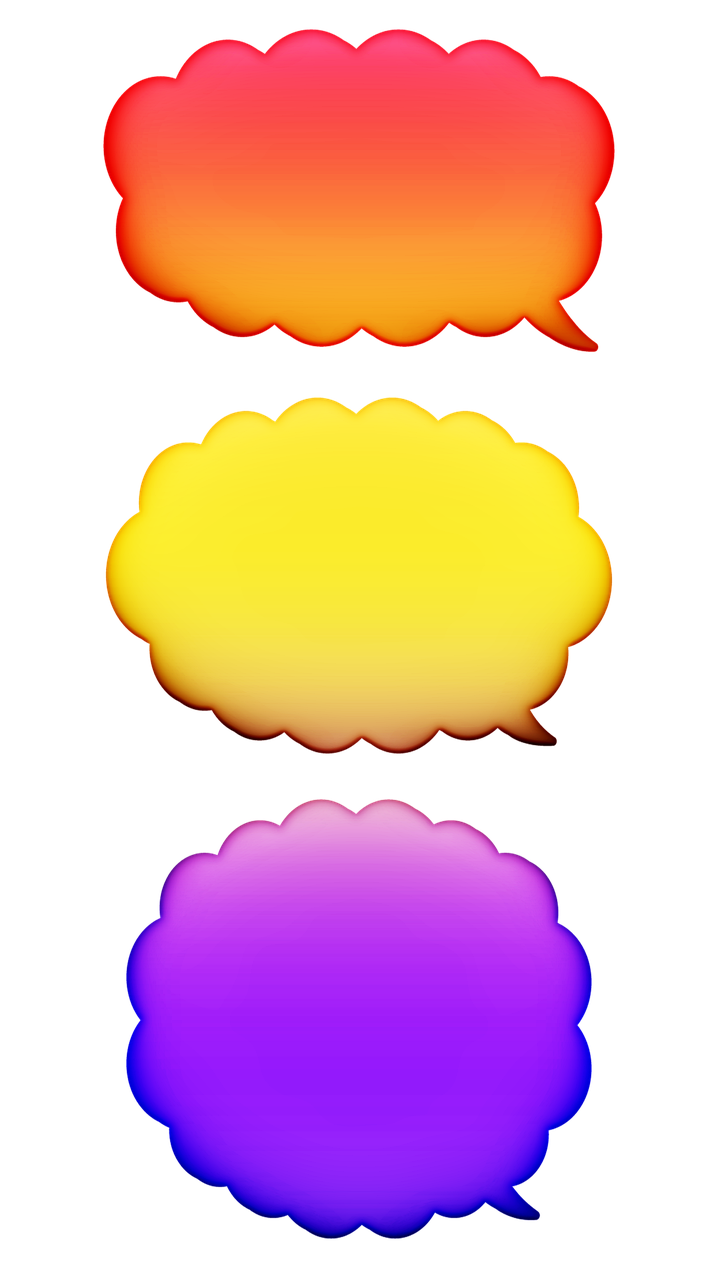 Membantu Anggota Keluarga Lain
Ini 
bonekamu.
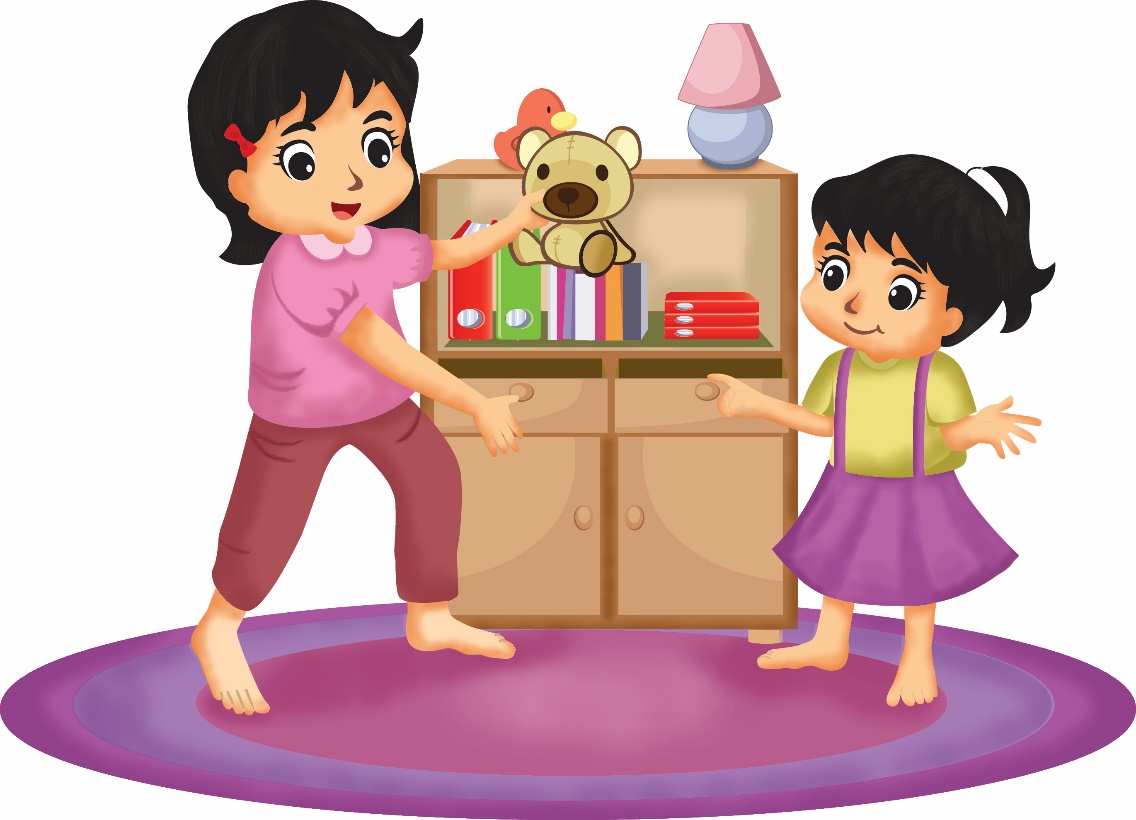 Bantulah adik mengambil 
  Mainan di rak yang tinggi.

  Kita dan adik akan hidup rukun.
Mengerjakan Hobi Bersama Keluarga
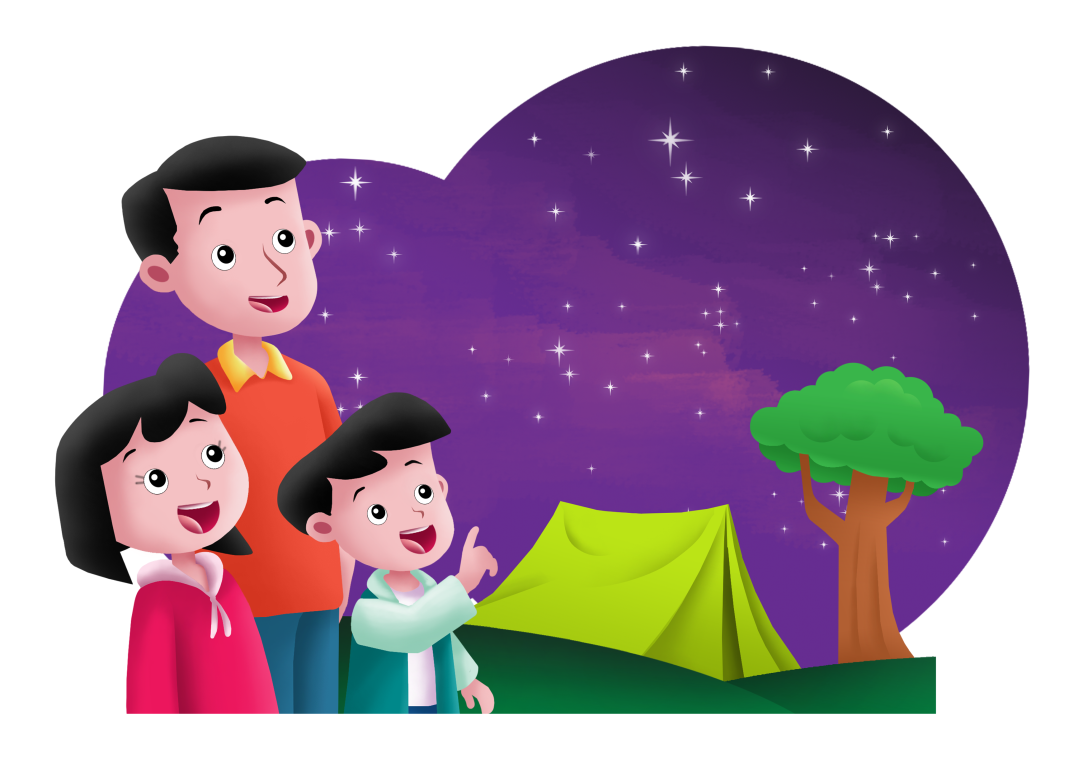 Kakak hobi berkemah.
Anggota keluarga berkemah bersama-sama.
Seluruh keluarga merasa gembira.
Menghargai Perbedaan dengan Orang Lain
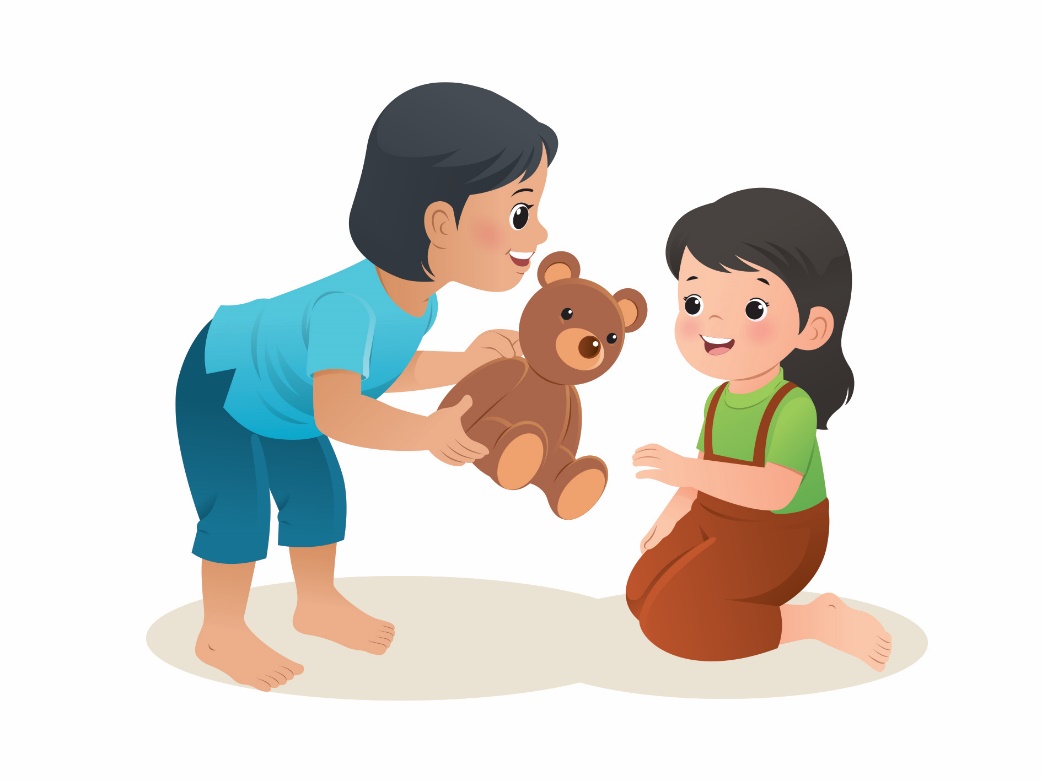 Warna kulitmu dan adikmu mungkin berbeda.
Kalian dapat saling memuji.
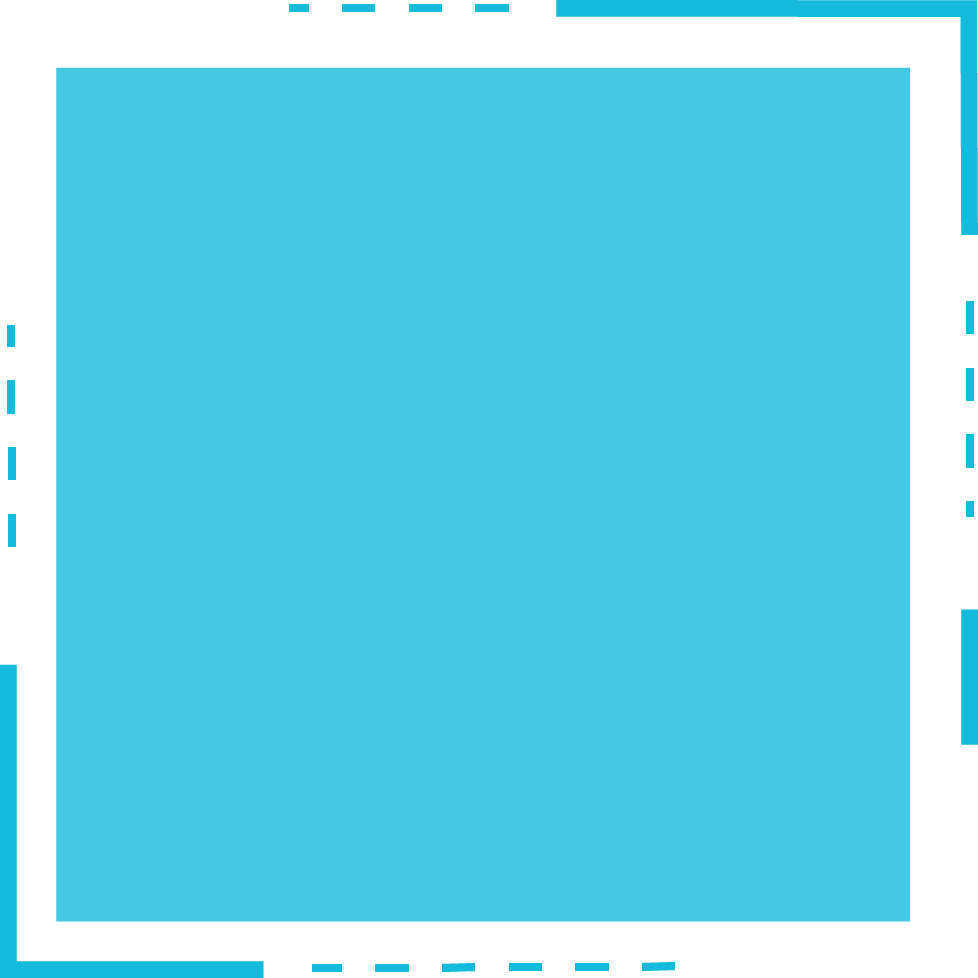 Semua warna kulit istimewa.
Kita harus menghargainya.
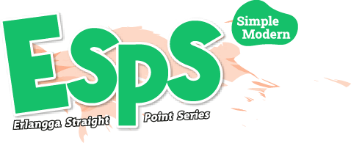 Ikut Membuat Makanan Kesukaan Anggota Keluarga
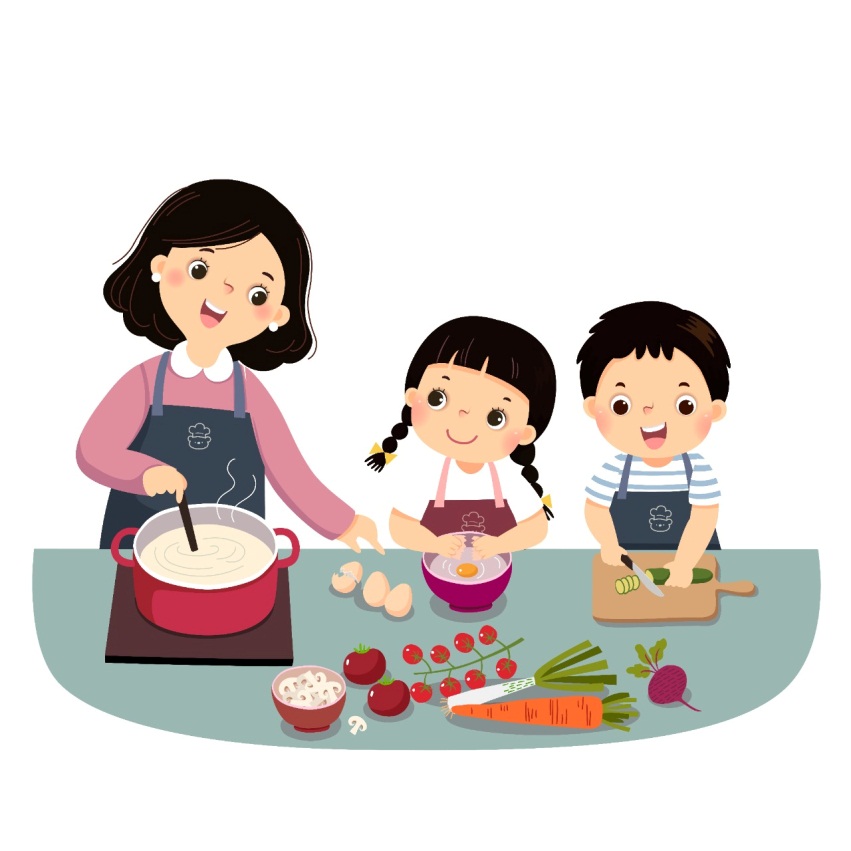 Bantulah ibu membuat kue kesukaannya.
Di lain hari, ibu akan membuat kue kesukaanmu.
Kalian saling menghargai makanan kesukaan.
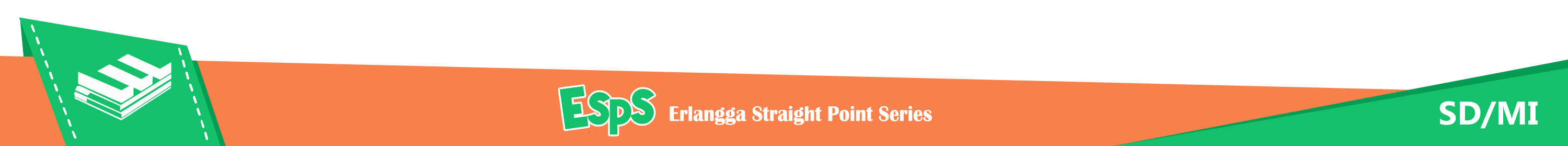 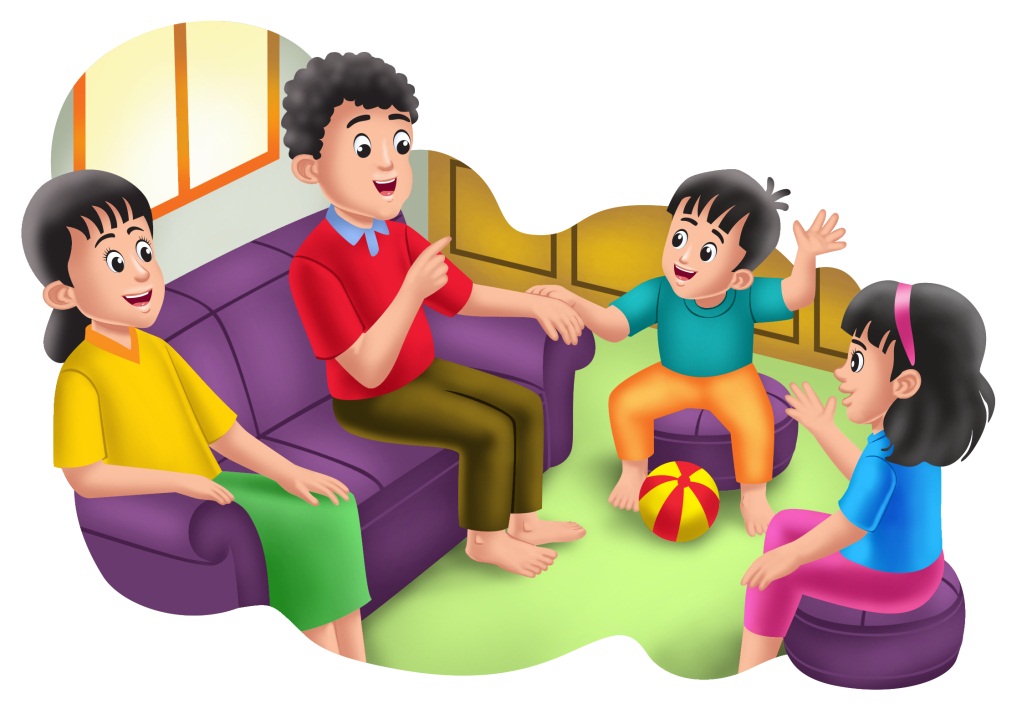 Manfaat saling menghargai keragaman: 
Sesama anggota keluarga akan saling menyayangi.
Keluarga akan hidup rukun.
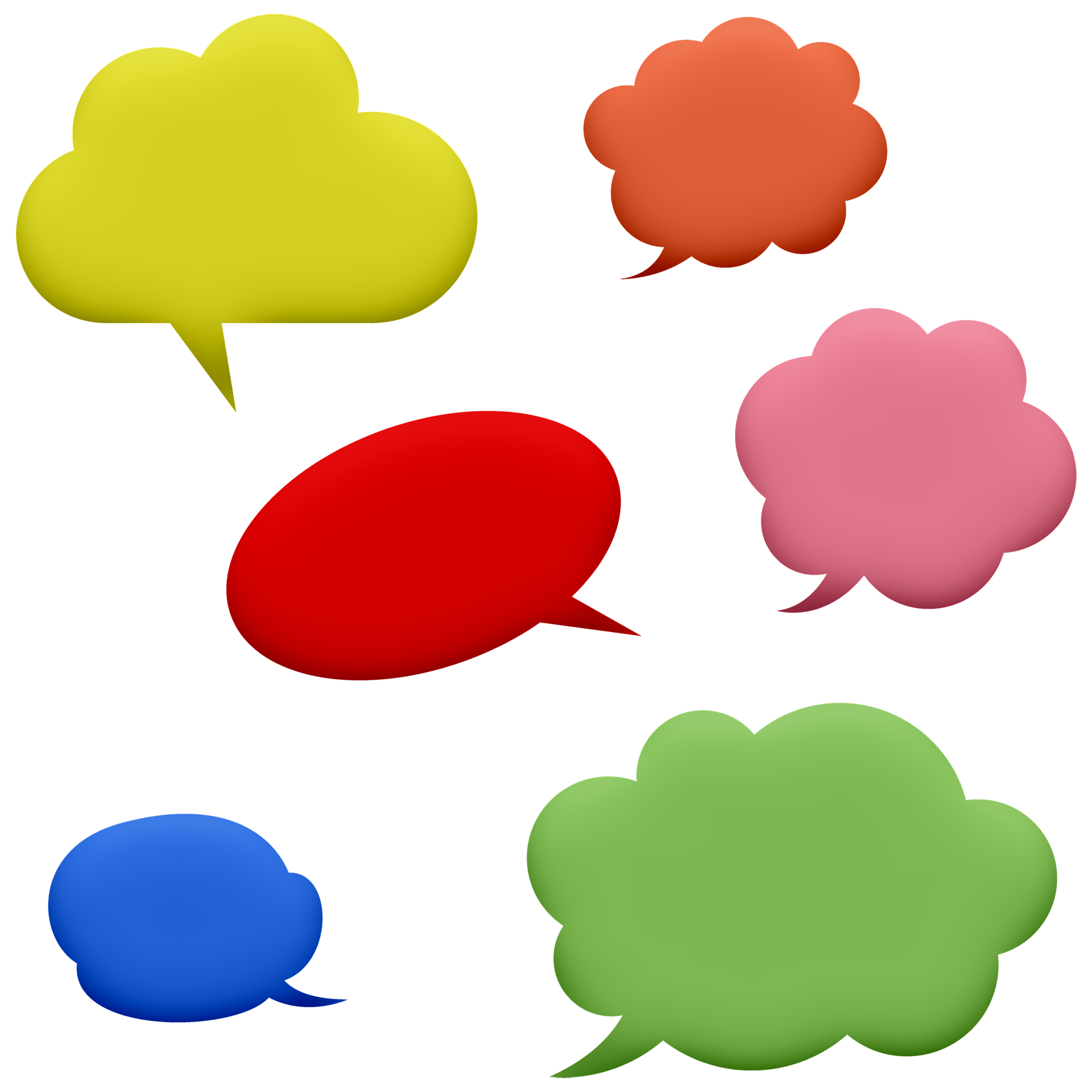 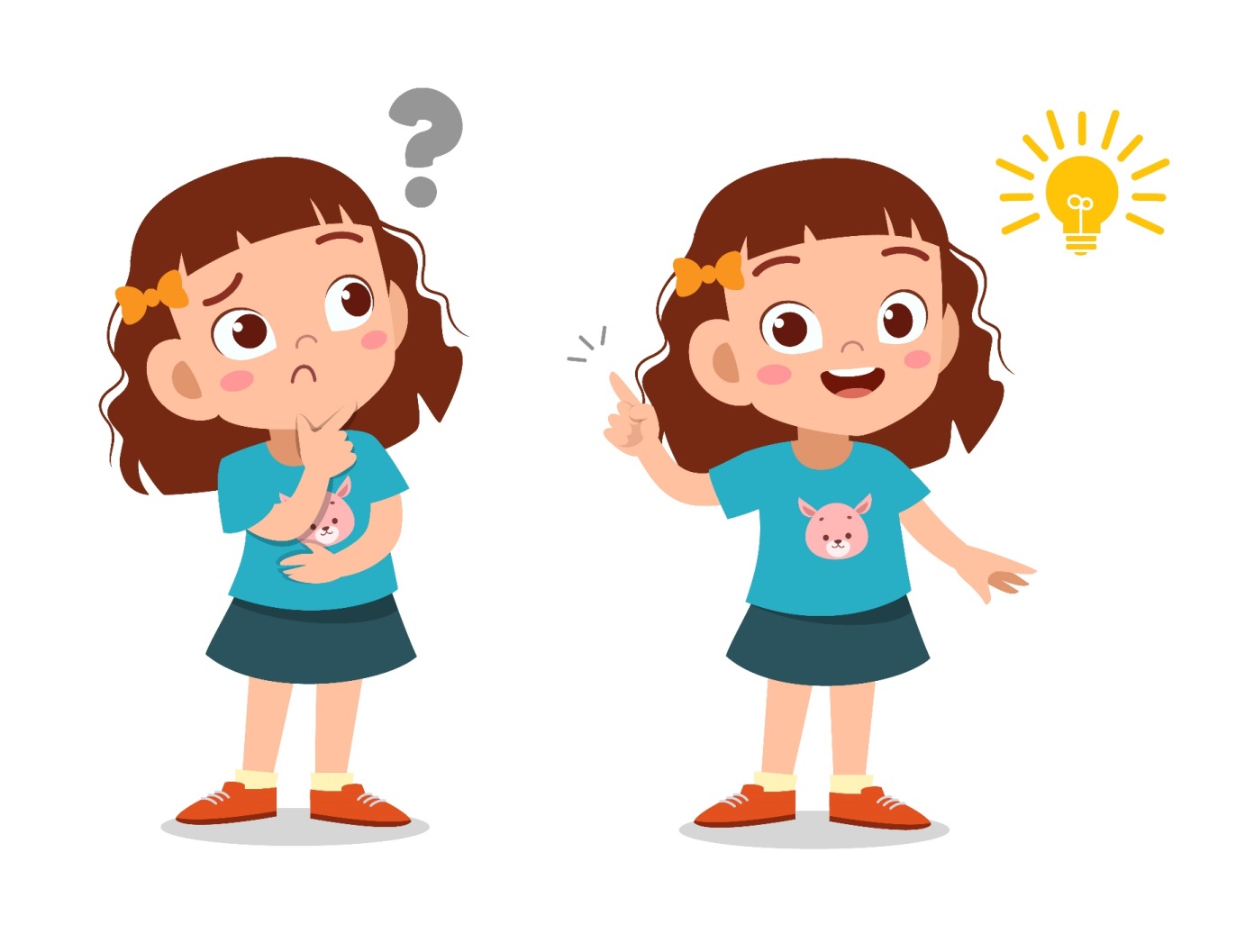 Kamu dan teman punya perbedaan.
Bagaimana cara menghargainya?
Ayo, kita pelajari bersama.
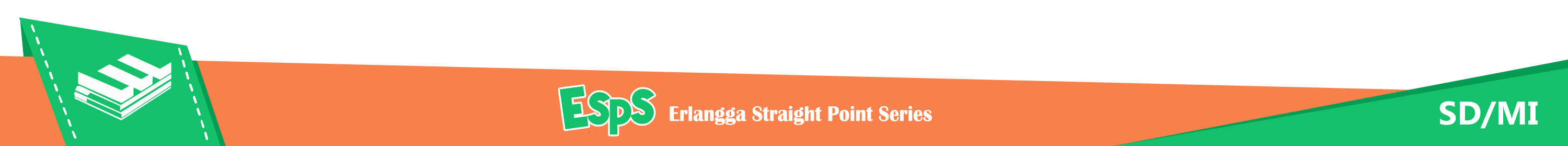 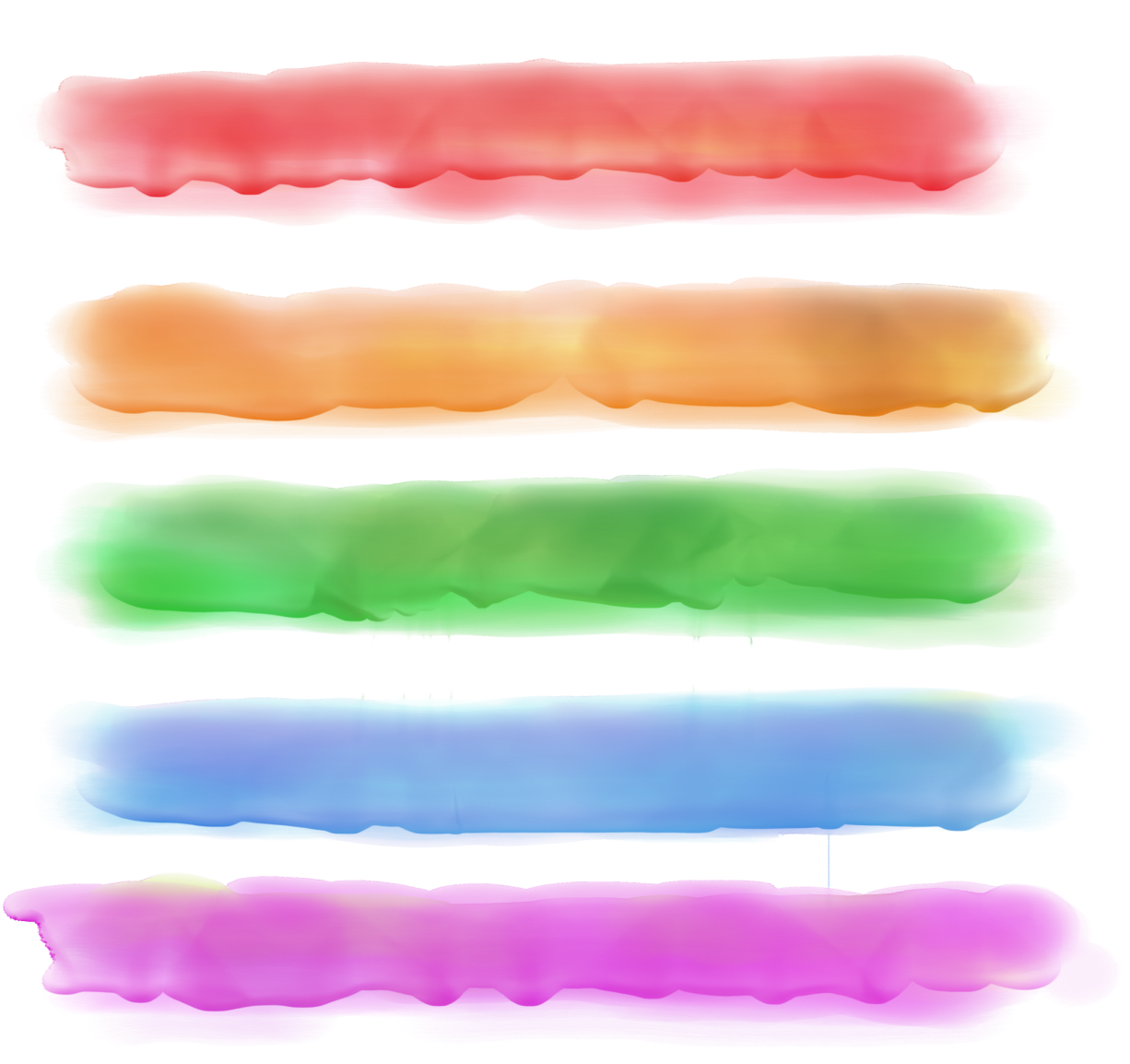 Menghargai Keragaman antarteman
Bermain Tanpa Membedakan Teman
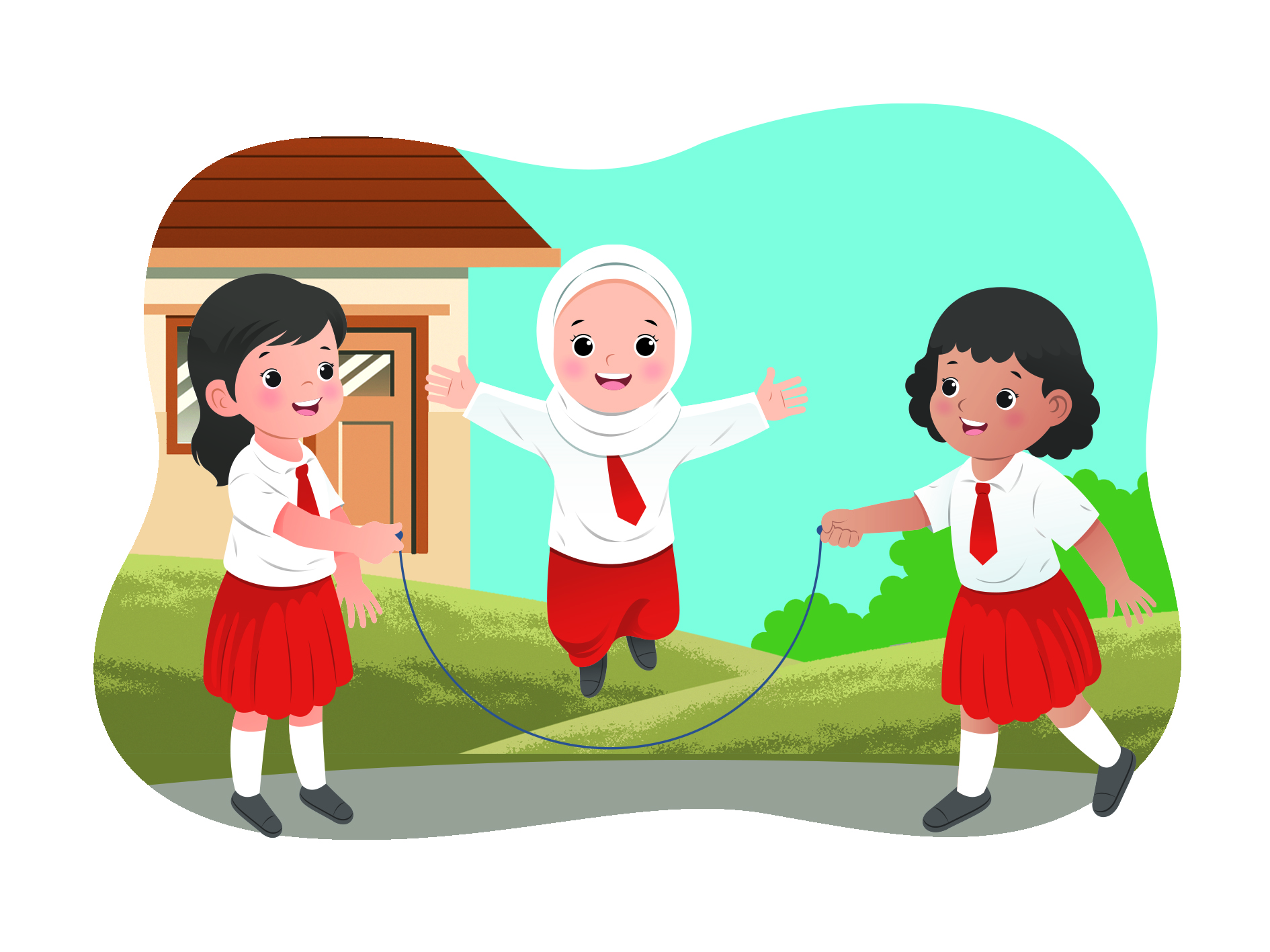 Bermainlah tanpa membeda-bedakan teman.
Bermain bersama lebih menyenangkan.
Kalian dapat bergembira bersama.
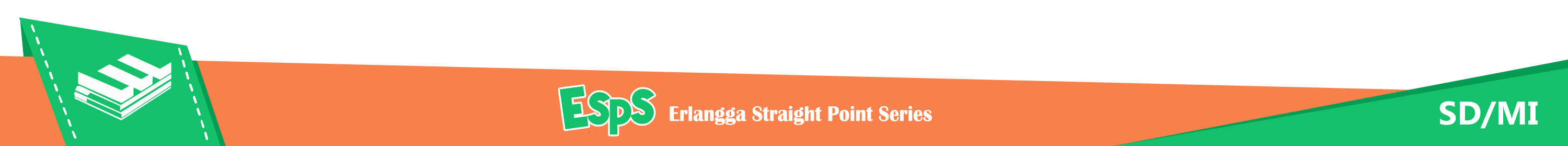 Saling Membantu dengan Teman
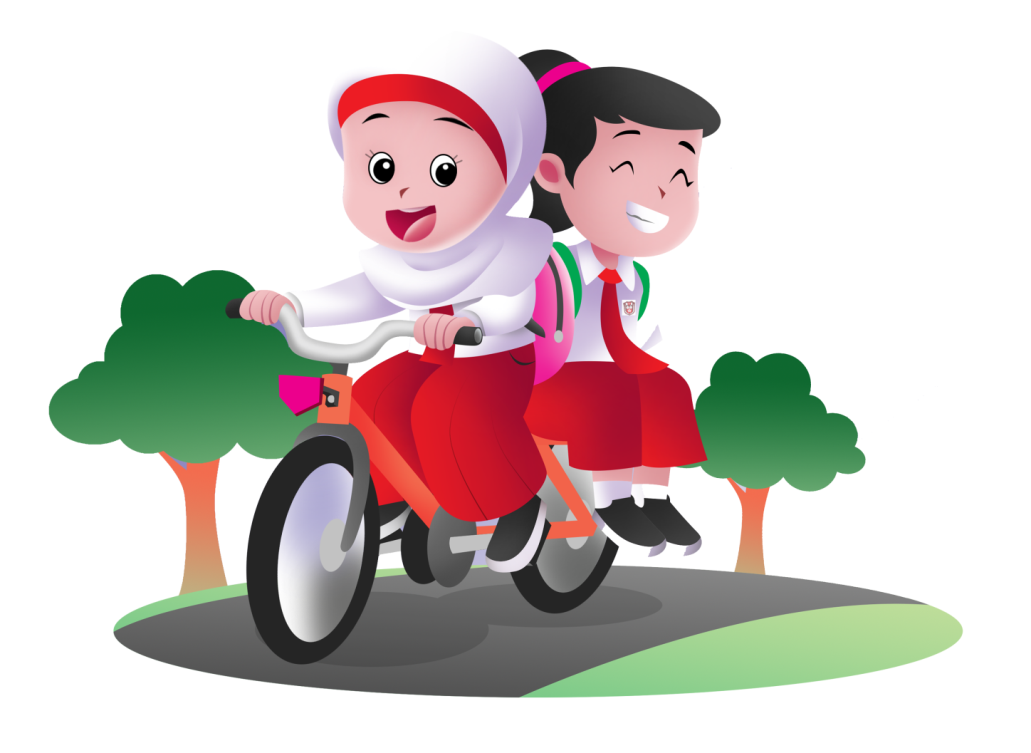 Kita dan teman dapat saling membantu saat sedang kesulitan.
Hindari sikap membeda-bedakan teman.
Saling membantu akan meringankan beban.
Tidak Merendahkan Teman
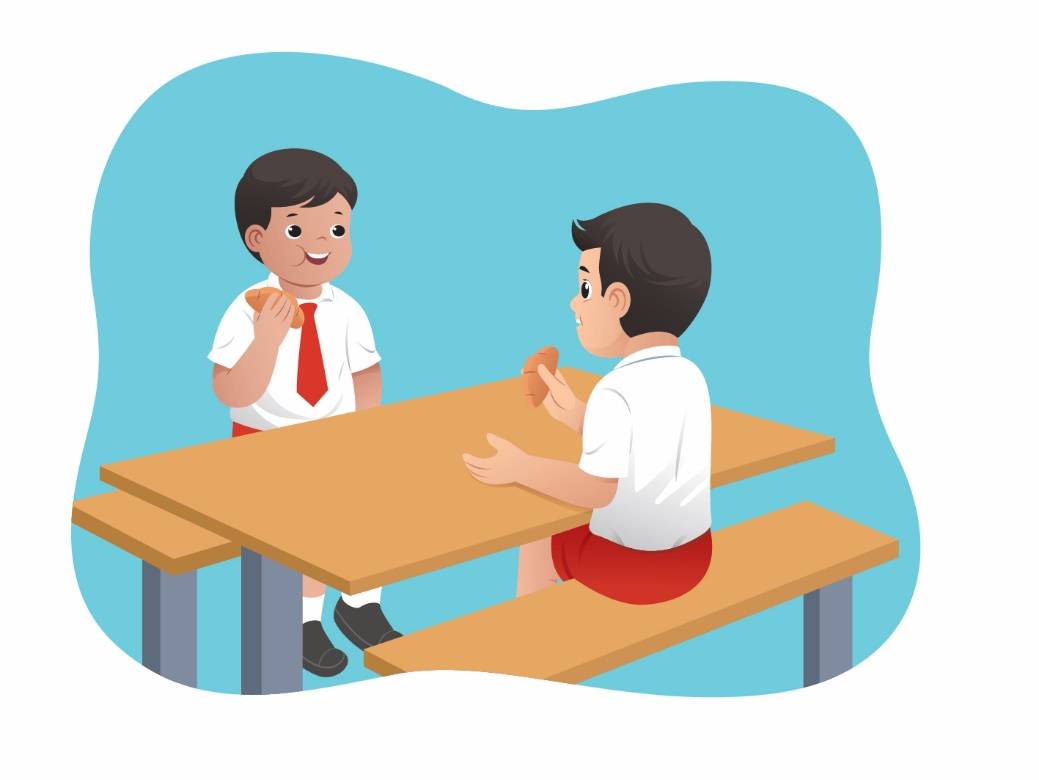 Kita dan teman punya kelebihan dan kekurangan.
Hindari sikap saling merendahkan.
Biasakan untuk saling menghargai.
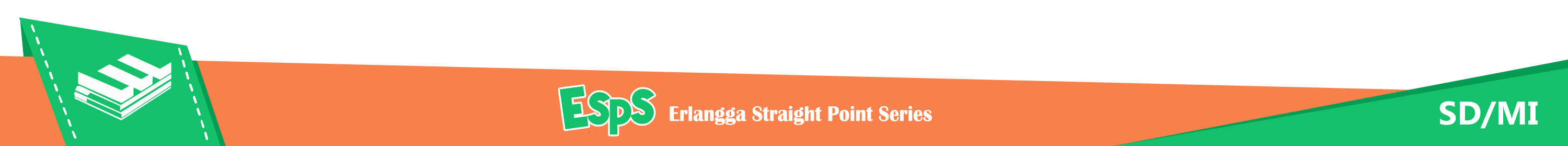